Поляризация на диелектриците
Въпроси 3 и 4
Съдържание
Основни определения
Видове поляризации
Температурна зависимост
Честотна зависимост
Поляризация
Диелектрици
Имат голяма ΔW и голямо ρ
⇒ не провеждат ток
⇒ използват се като изолатори
Натрупват заряд ⇒ използват се за кондензатори
Поляризация
І. Основни определения
1. Относителна диелектрична проницаемост εr
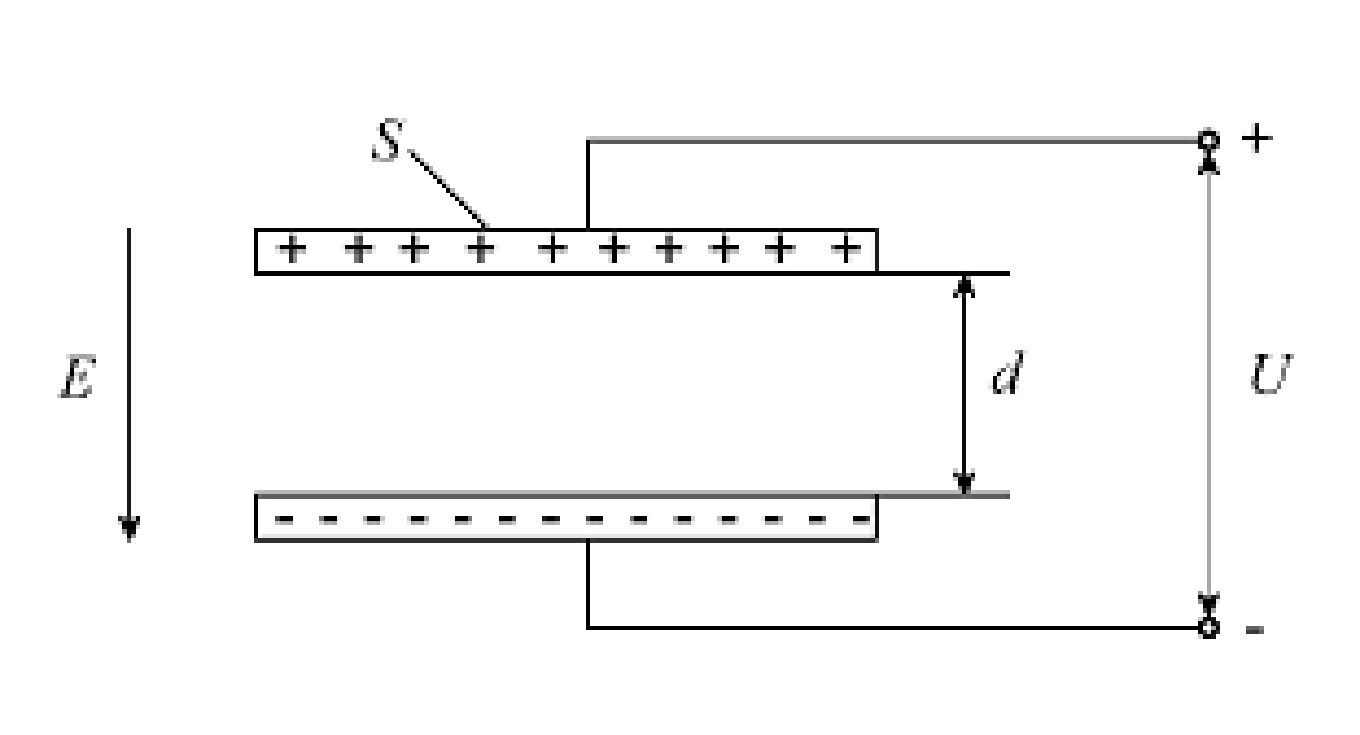 Във вакуум
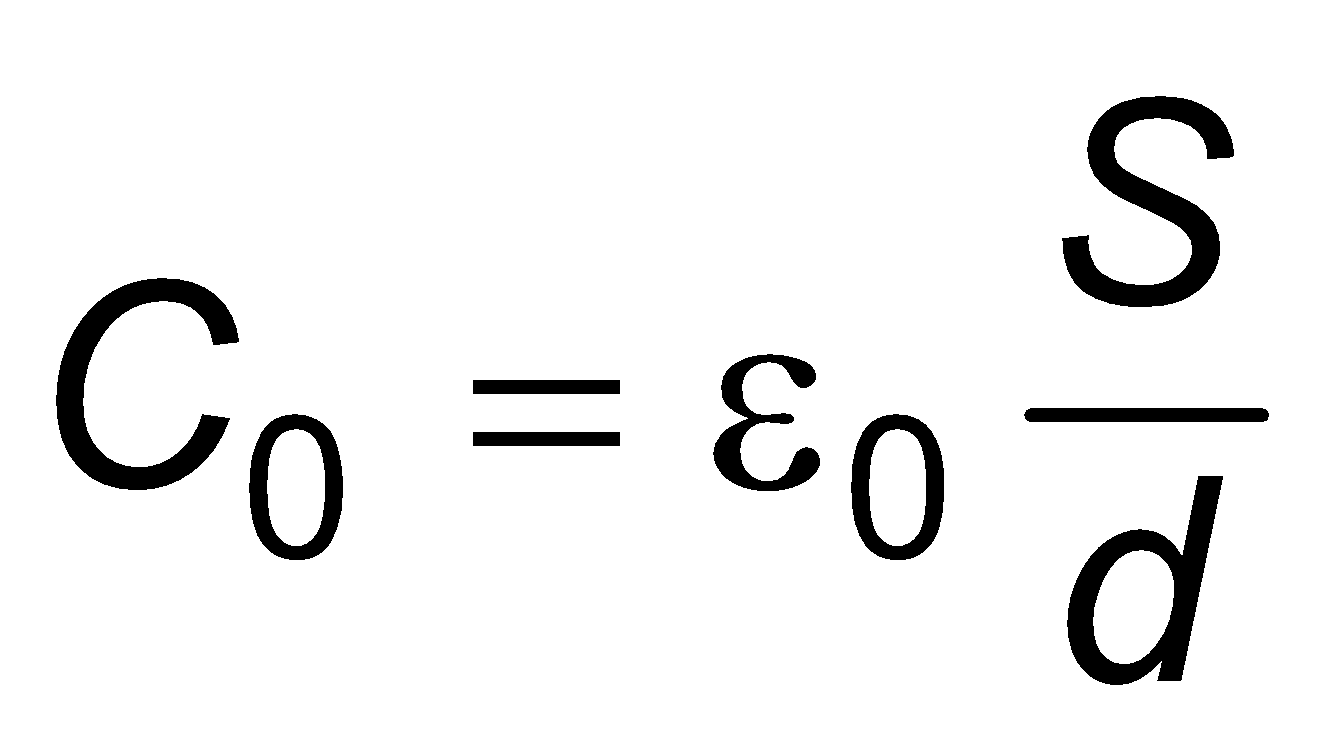 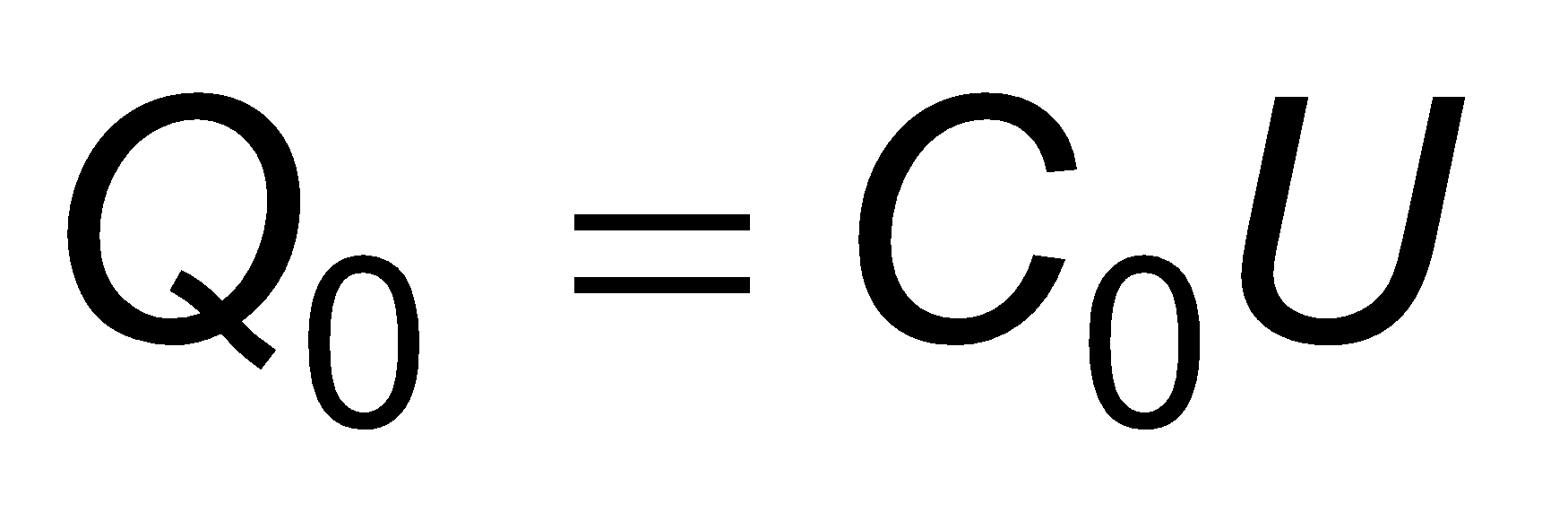 Поляризация
І. Основни определения
1. Относителна диелектрична проницаемост εr
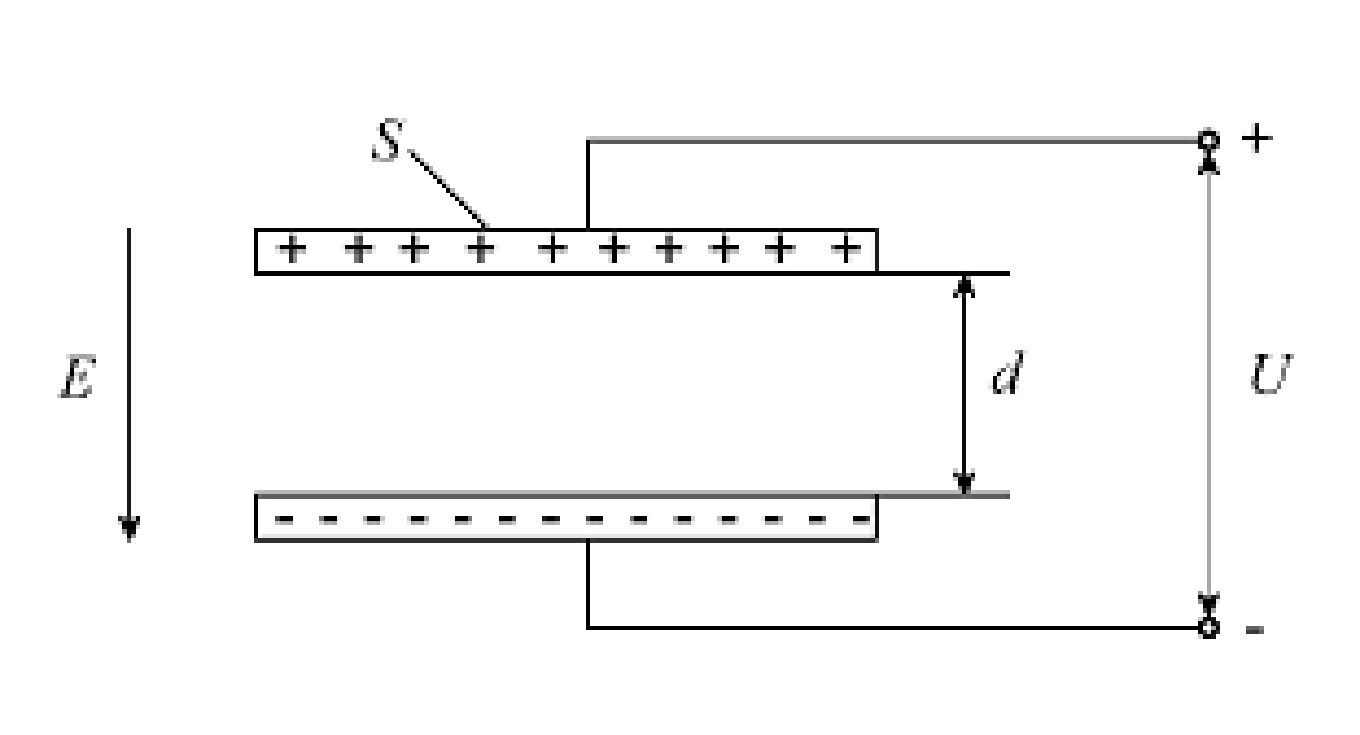 При поставянето на диелектрик в електрическо поле, в него се натрупват заряди поради:
Индуциране на електрически диполи и ориентирането им по посока на полето.
Ориентиране на съществуващите диполи по посока на полето.
Поляризация
І. Основни определения
1. Относителна диелектрична проницаемост εr
Общият заряд
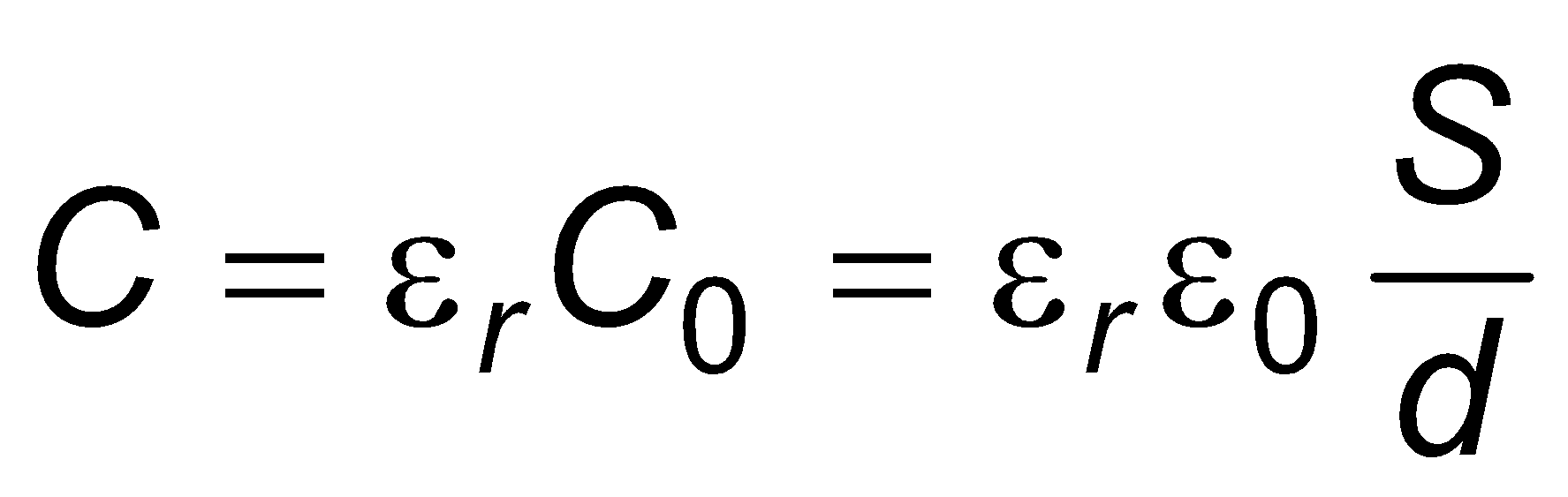 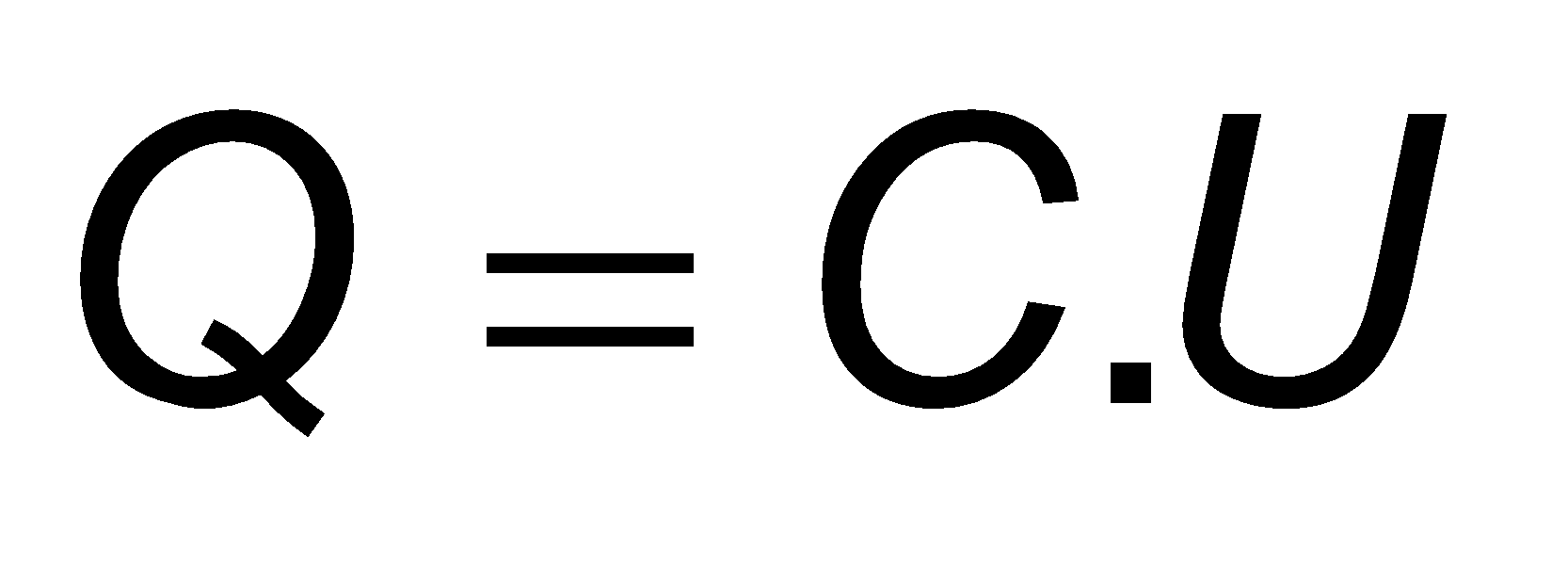 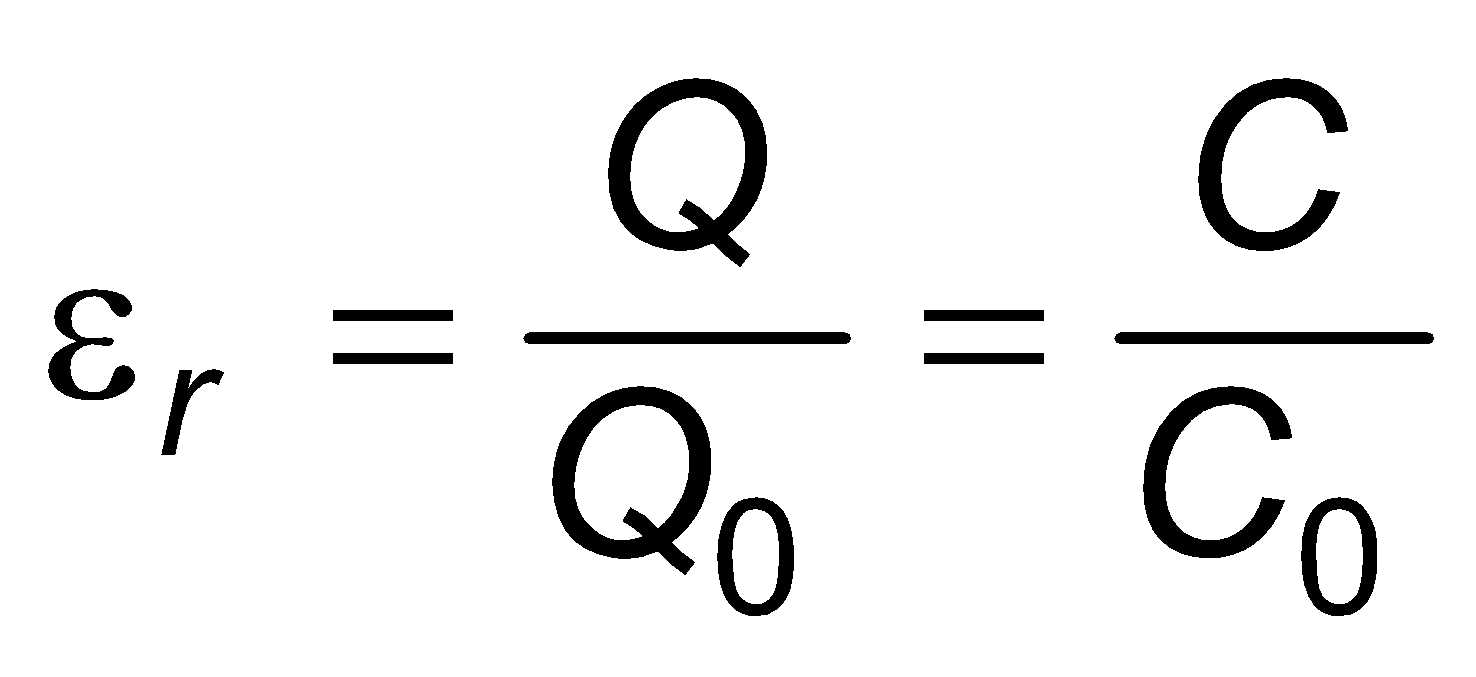 εr > 1
Поляризация
І. Основни определения
2. Определения за поляризация
Поляризацията е състояние на диелектрика, което се характеризира с това, че електрическият момент на макроскопичен обем от него е отличен от нула.
Поляризацията представлява процес на изместване на еластично свързаните електрически заряди в диелектрика и ориентиране на диполните молекули.
Поляризация
І. Основни определения
3. Поляризация Р
В резултат на поляризацията всяка градивна частица на диелектрика придобива електрически момент pi
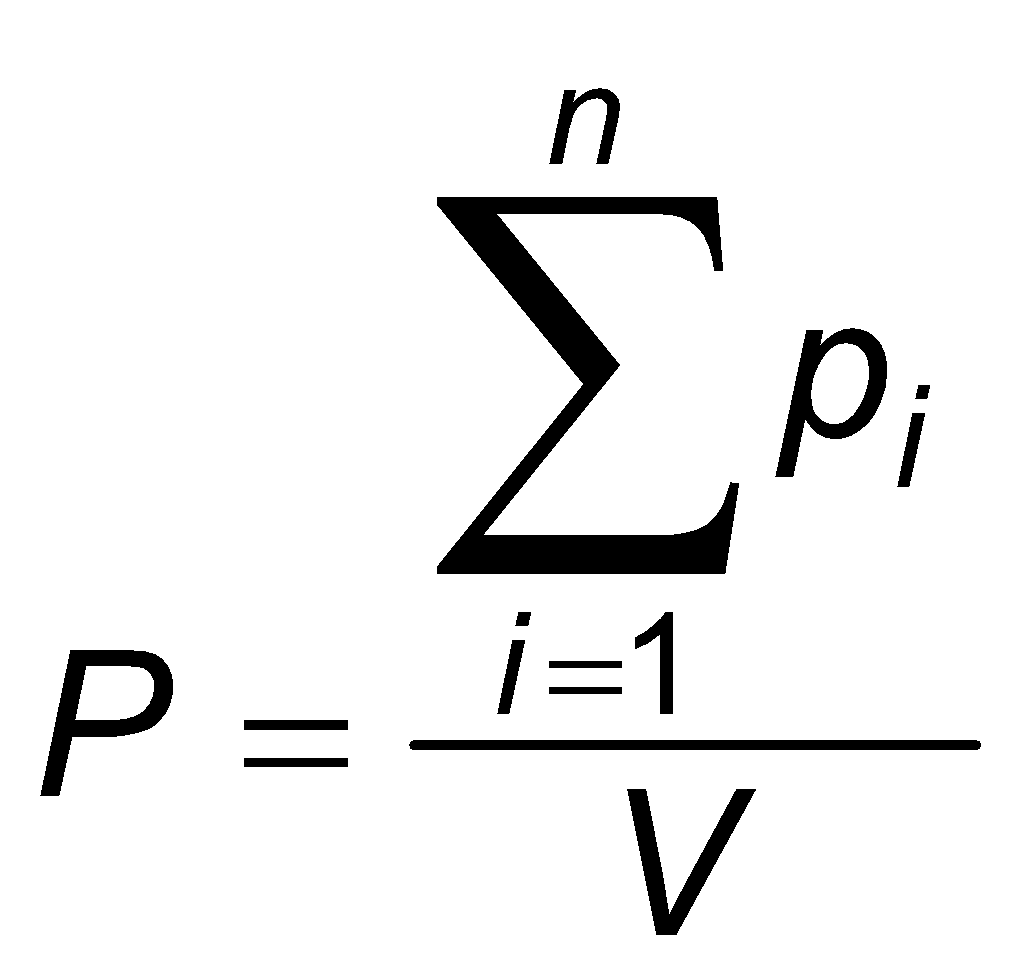 Ако поляризацията на диелектрика е нула, това не винаги означава, че в диелектрика не съществуват диполи, тъй като P и pi са векторни величини (с определена посока).
Поляризация
І. Основни определения
3. Поляризация Р
Уравненията на Максуел дават връзката между интензитета Е и индукцията D на електрическо поле:
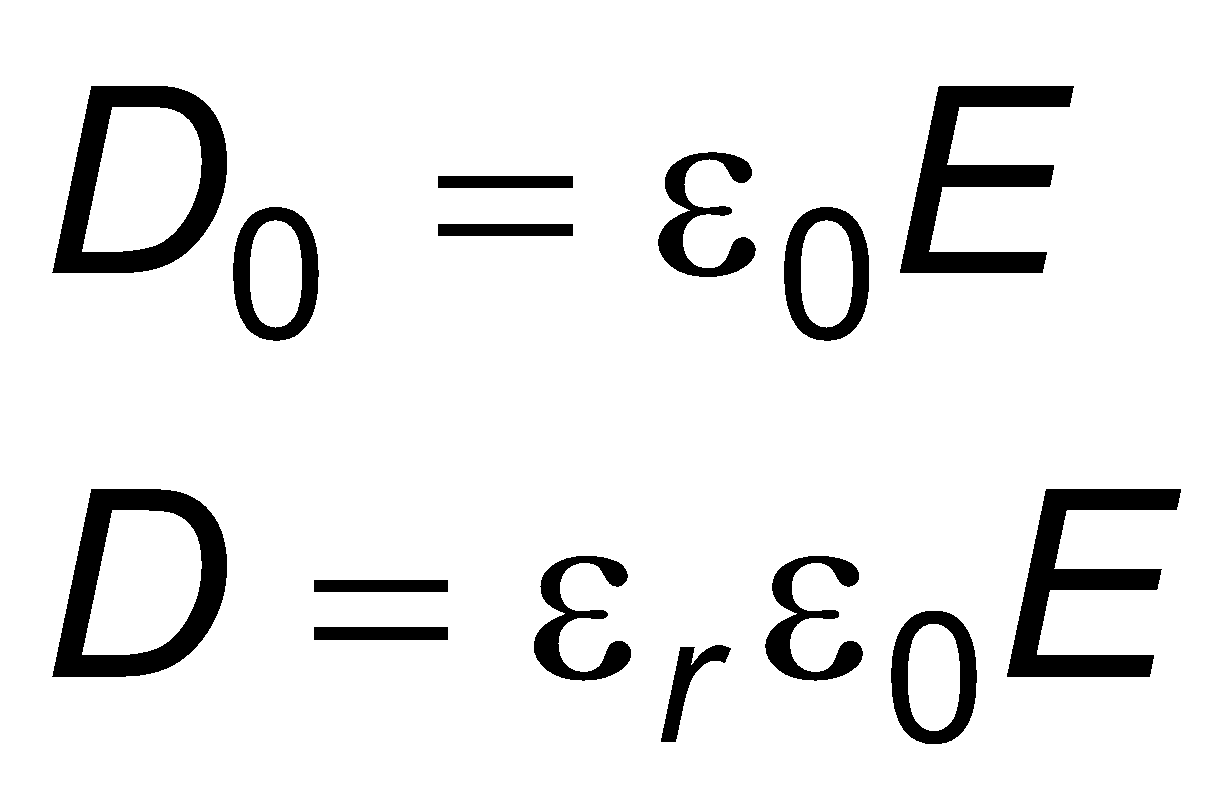 (полето се разпространява едномерно в линейни материални среди)
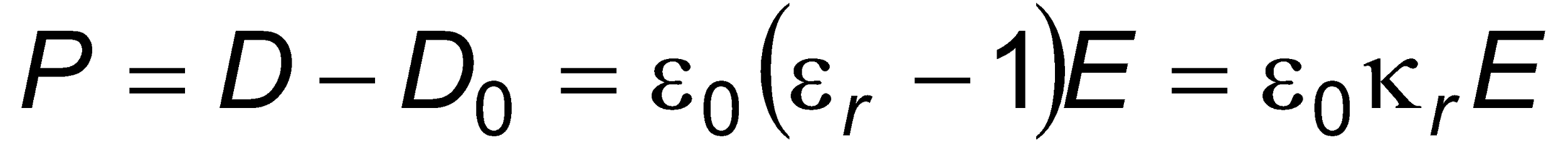 Поляризация
ІІ. Видове поляризации
1. Бързи поляризации (без загуби)
1.1. Електронна поляризация
Еластично изместване и деформация на електронния облак на атома
+
+
R
+
–
Е
Е = 0
Тъй като изместването е на малки разстояния (по-малки от атомния радиус R), то се извършва за много кратко време.
Проявява се във всички диелектрици.
Поляризация
ІІ. Видове поляризации
1. Бързи поляризации (без загуби)
1.1. Електронна поляризация
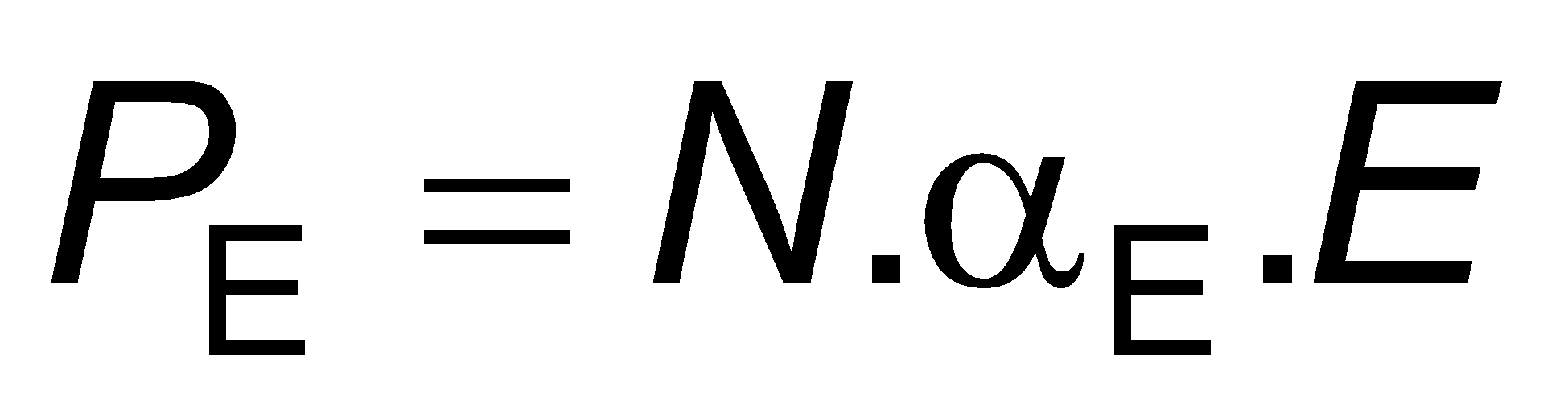 N – брой атоми в единица обем;
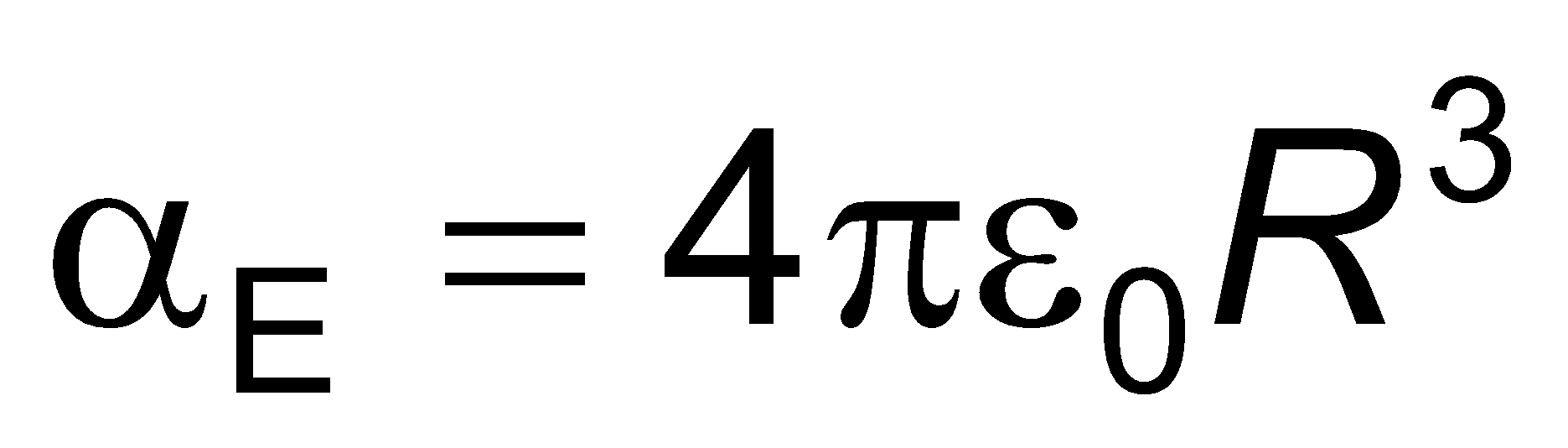 – поляризуемост на атома
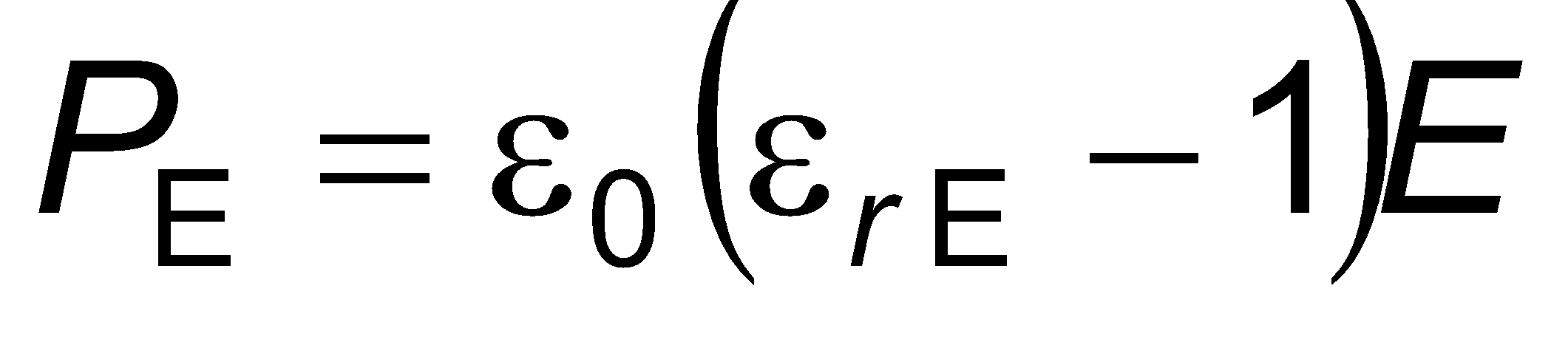 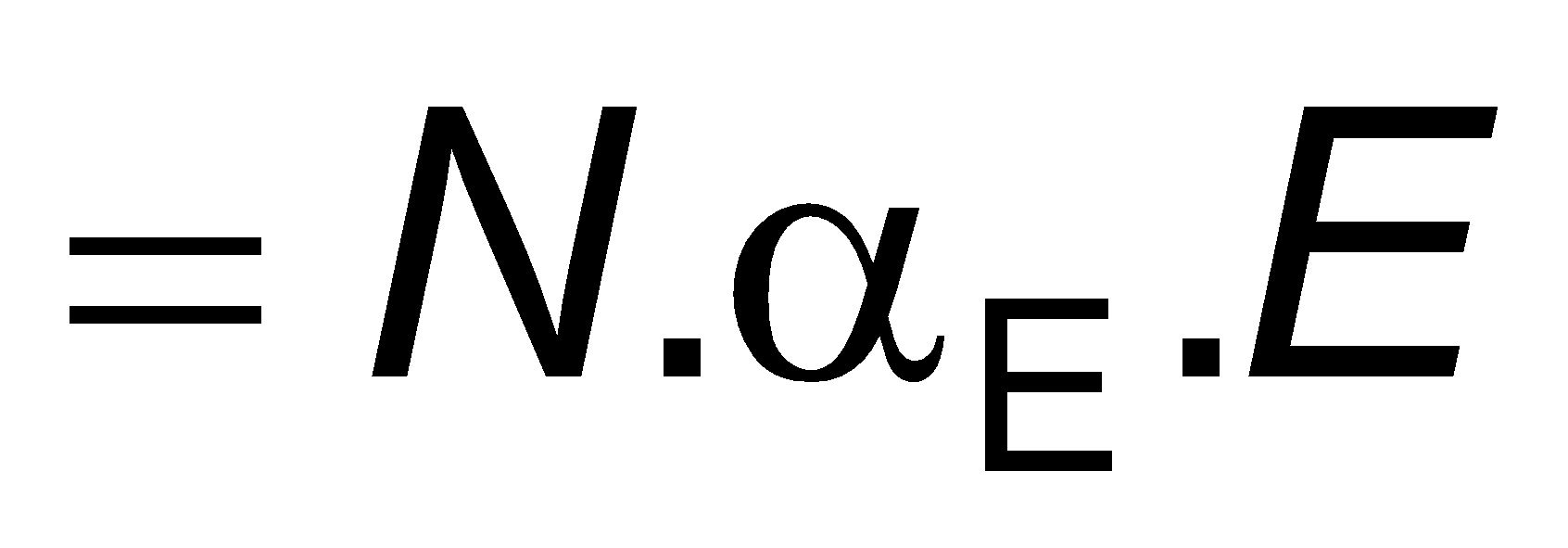 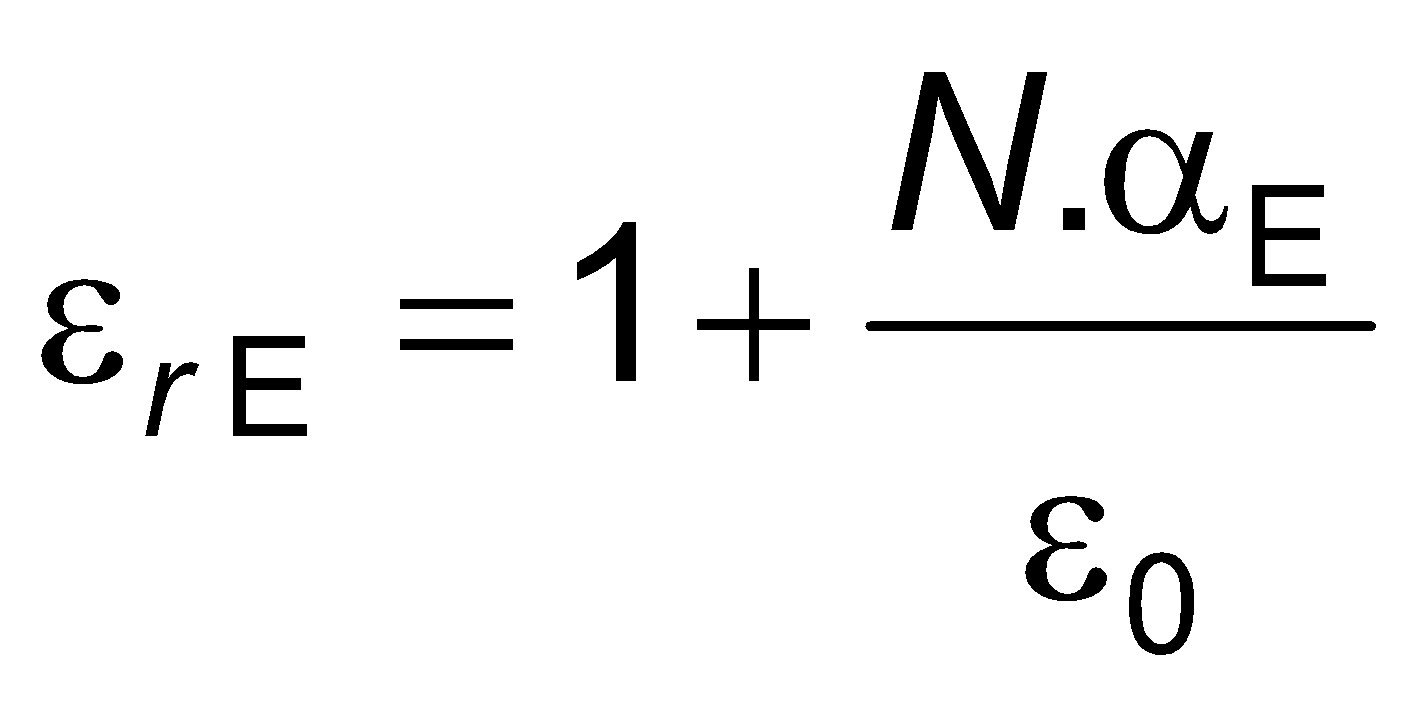 Поляризация
ІІ. Видове поляризации
1. Бързи поляризации (без загуби)
1.2. Йонна поляризация
Противоположно изместване на положителните и отрицателните йони на малки разстояния
–
+
–
+
+
+
+
–
+
–
–
–
+
–
+
+
Е
–
+
+
Е = 0
_
Наблюдава се в кристални йонни вещества с плътна опаковка на йоните (NaCl)
Поляризация
ІІ. Видове поляризации
1. Бързи поляризации (без загуби)
1.2. Йонна поляризация
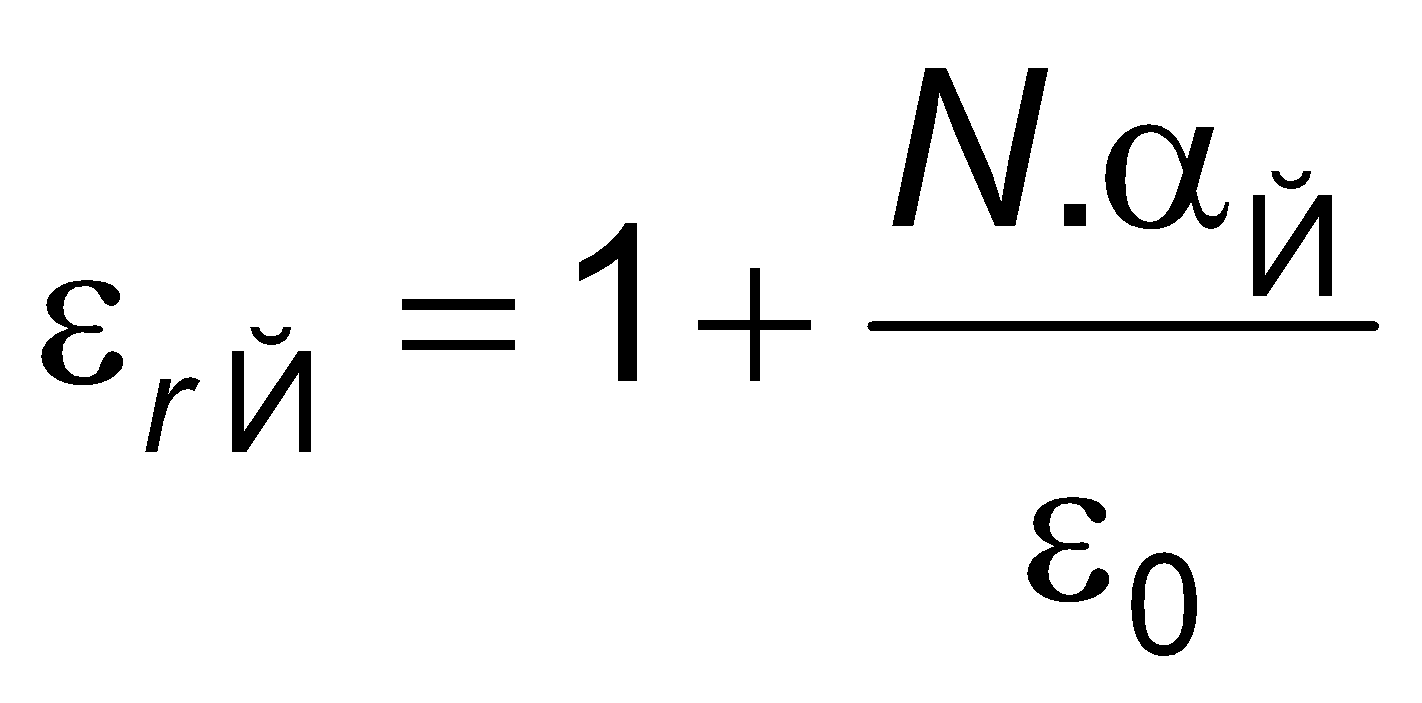 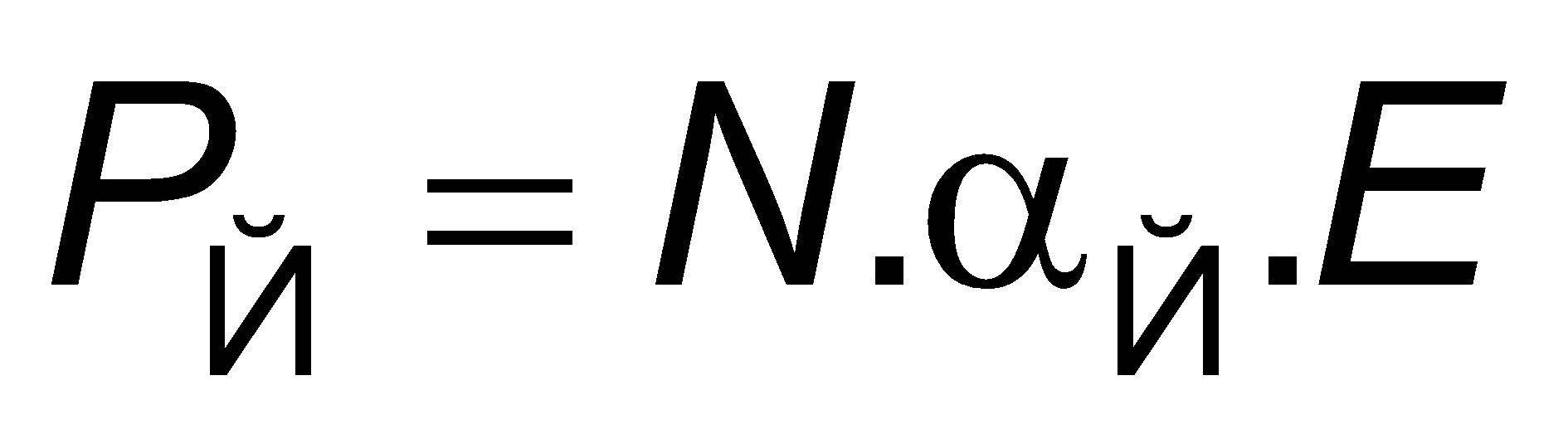 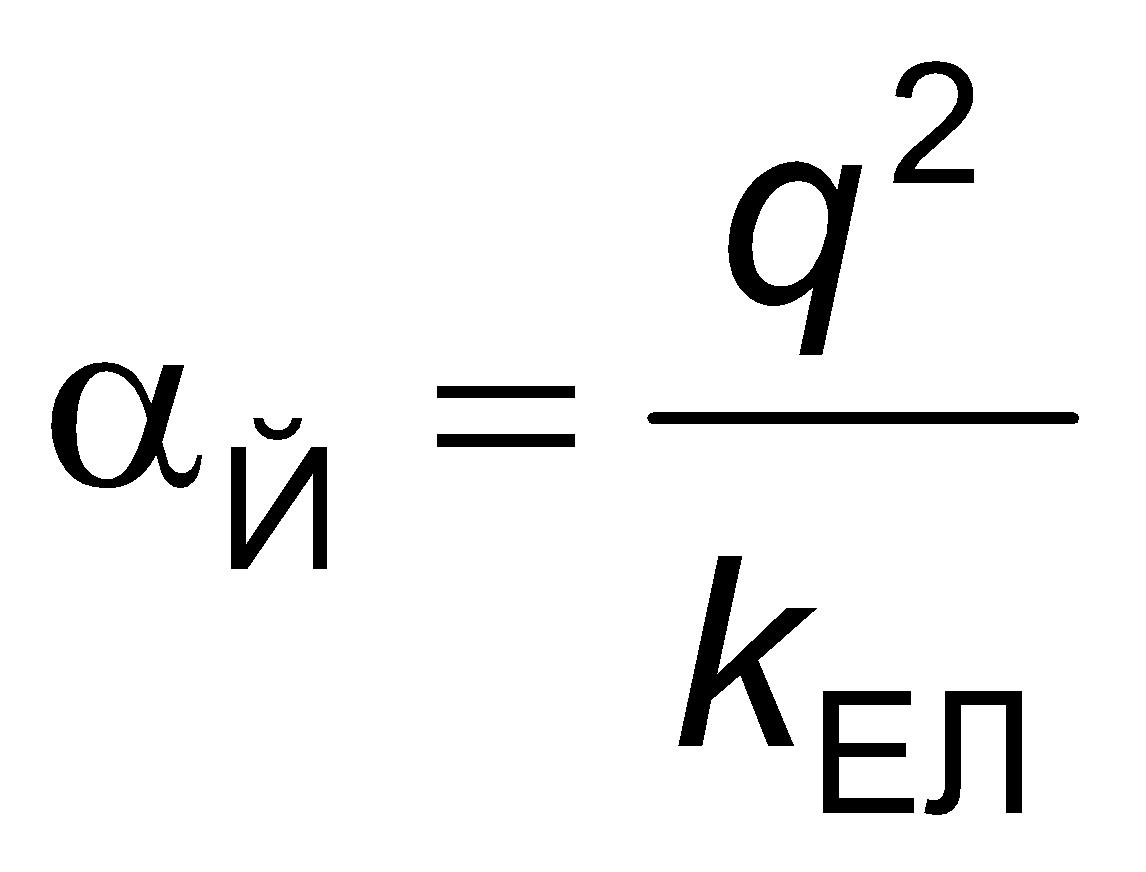 където kЕЛ е коефициент на еластичност;
q – заряд на йона.
Поляризация
ІІ. Видове поляризации
2. Бавни поляризации (със загуби)
2.1. Диполна поляризация
Ориентиране на диполите под влияние на външно електрическо поле.
+
+
+
–
–
–
+
–
–
–
Е
+
+
+
_
Е = 0
Наблюдава се в материали изградени от полярни молекули (постоянни диполи).
Поляризация
ІІ. Видове поляризации
2. Бавни поляризации (със загуби)
2.1. Диполна поляризация
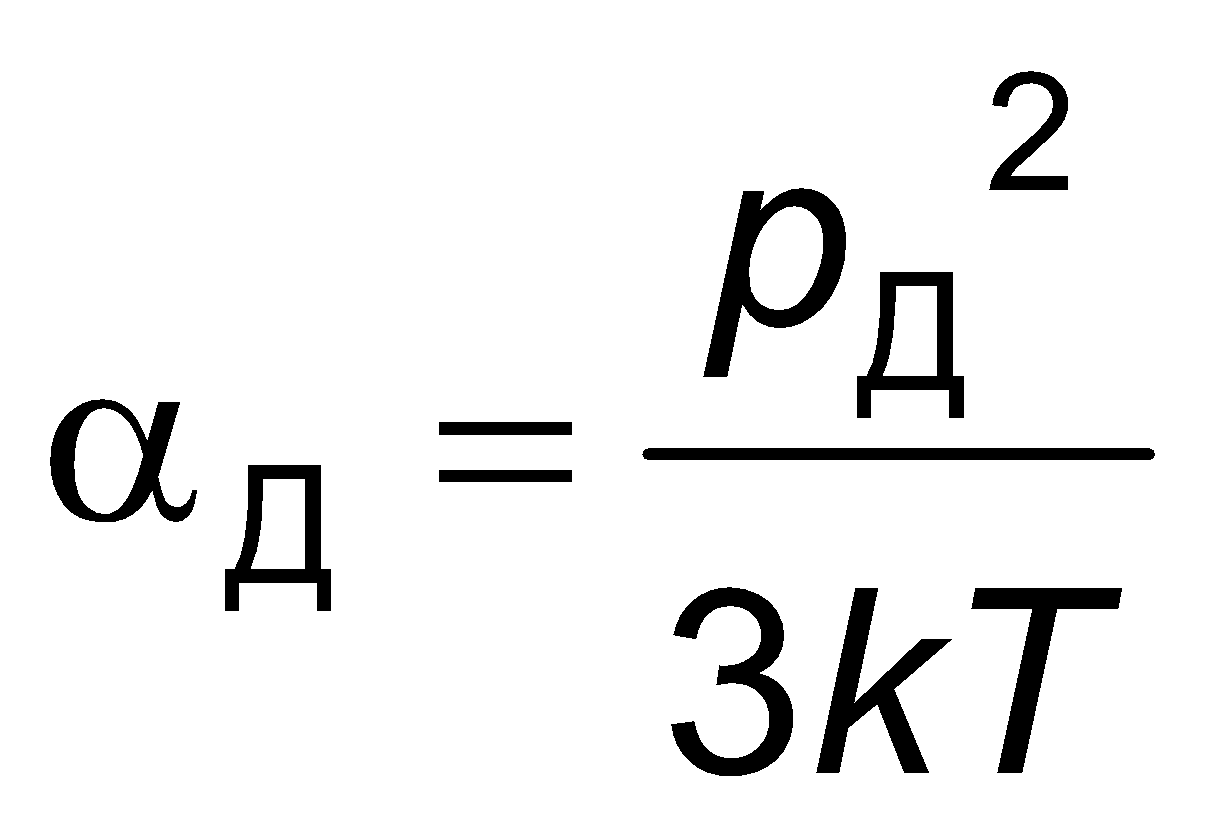 където 	рД е електрически момент на дипола;
	Т – температура;
            	k – константа на Болцман.
Поляризация
ІІ. Видове поляризации
2.1. Диполна поляризация
След премахване на полето поляризацията намалява по закона
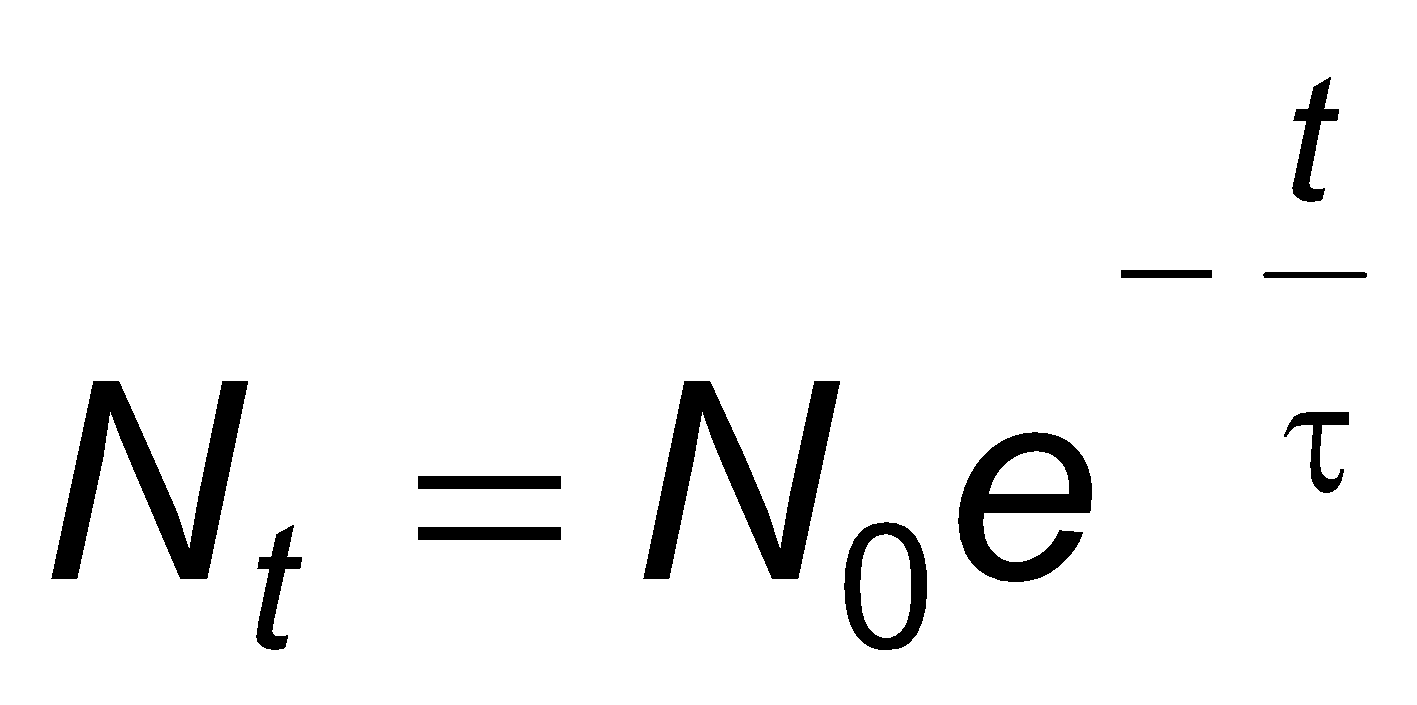 където Nt е броя на ориентираните диполи след време t;
            N0 – броя на ориентираните диполи в началния момент;
	τ – време за релаксация.
диполно-релаксационна
τ е времето за възстановяване на хаотичното разположение на диполите след премахване на полето поради тяхното топлинно движение.
където ω0 е честота на топлинни колебания на диполите
Поляризация
ІІ. Видове поляризации
2. Бавни поляризации (със загуби)
2.2. Структурна поляризация
Появява се в многофазни (нееднородни) диелектрици, в които има и проводящи слоеве.
При прилагането на поле, свободните заряди се преместват и концентрират по границите на различните фази.
Бавна, защото се получава в резултат на преместване на макрообемни части.
Поляризация
ІІ. Видове поляризации
2. Бавни поляризации (със загуби)
2.3. Йонно-релаксационна поляризация
Йонна поляризация в диелектрици с неплътна опаковка на йоните, където изместванията са на по-големи разстояния.
2.4. Електронно-релаксационна поляризация
Резултат от намиращите се в структурата на материала “дефектни” електрони и дупки.
2.5. Резонансна поляризация
Наблюдава се при много високи честоти на външното поле, които съвпадат с механичната резонансна честота на изграждащите структурата частици.
В реален диелектрик могат да се проявят повече от един вид поляризации.
Поляризация
ІІ. Видове поляризации
3. Спонтанна поляризация
Представител е бариевия титанат  BaTiO3, който има тетрагонална кристална решетка
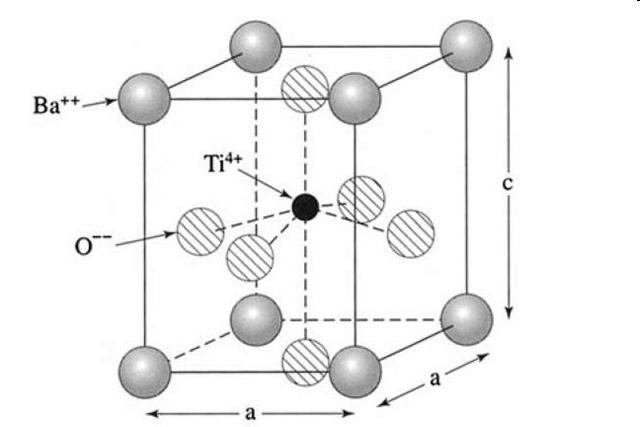 Ba2+
Ti4+
O2-
Този тип кристална решетка е несиметрична, т. е. има изместване на електрическите заряди, което я превръща в дипол.
Поляризация
ІІ. Видове поляризации
3. Спонтанна поляризация
Области с голям брой еднакво ориентирани диполни кристални клетки се нарича домен.
Доменната структура определя нелинейността на поляризацията.
Поляризация
ІІ. Видове поляризации
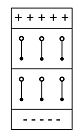 Пиезоелектричество
Диполните моменти на единичните кристали се ориентират предимно в една посока в резултат на поляризацията.
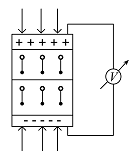 При механично въздействие върху кристала се получава скъсяване или удължаване на рамото на единичните диполни моменти – изменя се потенциалната разлика.
Прав пиезоефект – механичното въздействие се преобразува в електрически сигнал
Поляризация
ІІ. Видове поляризации
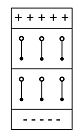 Пиезоелектричество
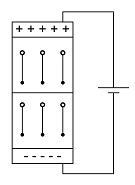 +
При прилагане на електрическо поле по посока на ориентираните кристали увеличеният заряд в краищата предизвиква разтягане на диполите или удължаването на кристала.
-
Обратен пиезоефект – електрическото въздействие се преобразува в механично изменение
Поляризация
ІІІ. Температурна зависимост
εr
твърдо
течно
газообразно
εrE
1
T
TT
TK
εrE – при промяна на агрегатното състояние най-често обемът се разширява ⇒ броят на частиците на единица обем N намалява.
Поляризация
ІІІ. Температурна зависимост
εr
твърдо
течно
газообразно
εrЙ
εrE
1
T
TT
TK
εrЙ – с увеличаване на Т силата на връзките между йоните намалява и те се изместват на по-големи разстояния.
Поляризация
ІІІ. Температурна зависимост
εr
твърдо
течно
газообразно
εrД
εrЙ
εrE
1
T
TT
TK
εrД – повишаването на Т води до отслабването на силите на триене, като така се облекчава ориентирането на диполите (⇒ εr се увеличава), но от друга страна се увеличава енергията на таплинното им движение (⇒ εr намалява).
Поляризация
ІV. Честотна зависимост
Поляризационни процеси в променливо електрическо поле
Комплексна диелектрична проницаемост
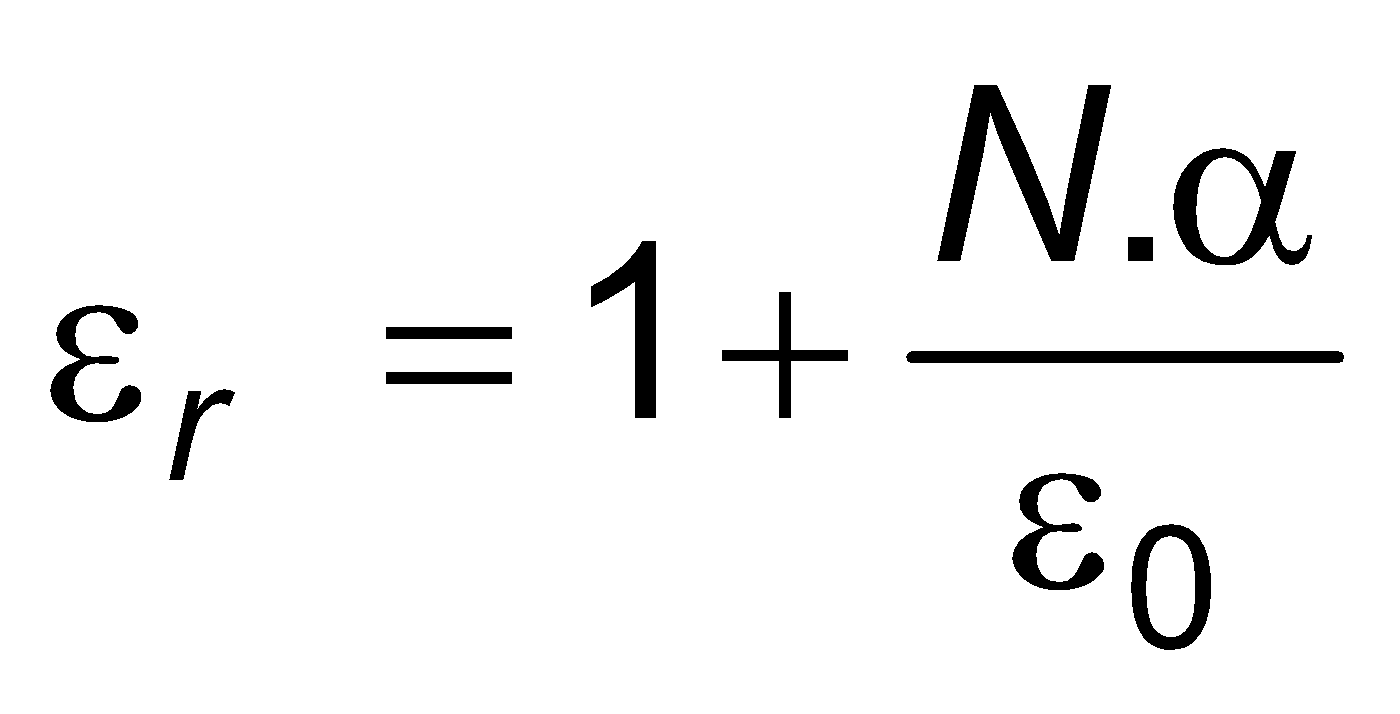 Поляризация
ІV. Честотна зависимост
Поляризационни процеси в променливо електрическо поле
Комплексна диелектрична проницаемост
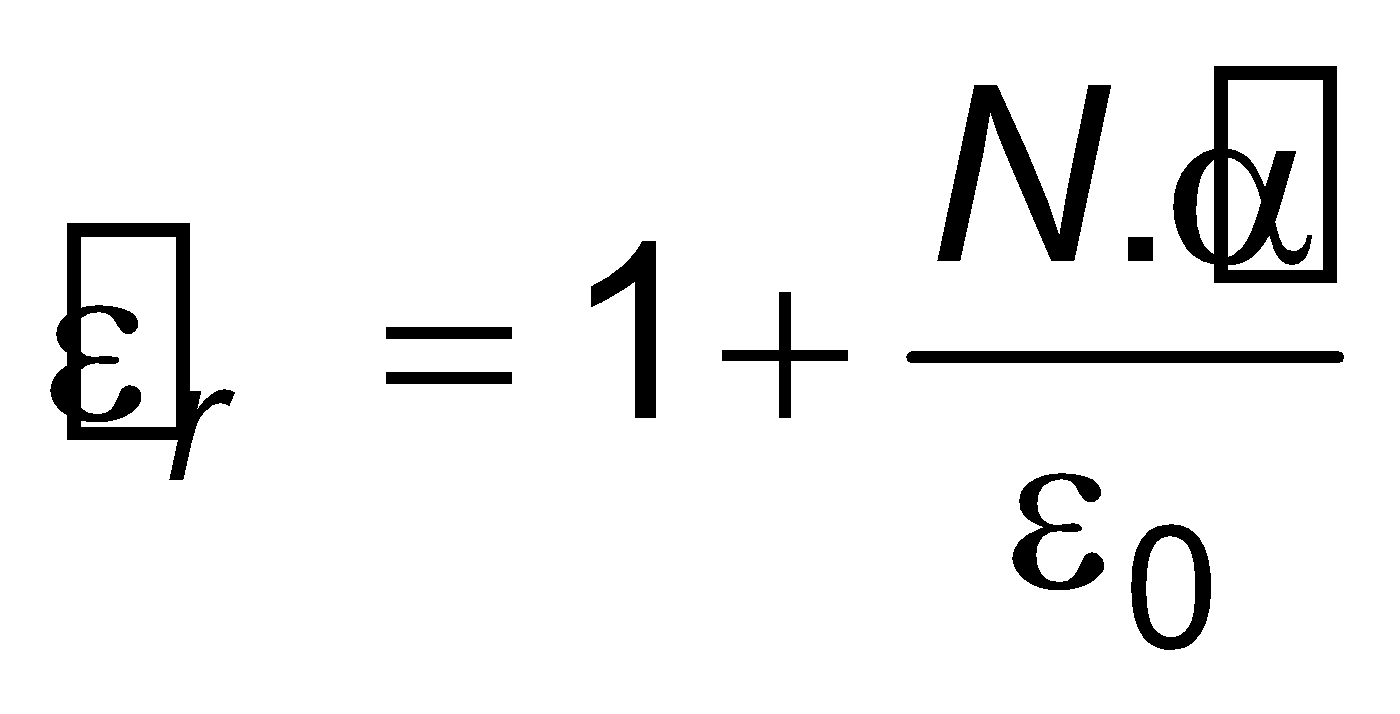 Поляризация
ІV. Честотна зависимост
Поляризационни процеси в променливо електрическо поле
Комплексна диелектрична проницаемост
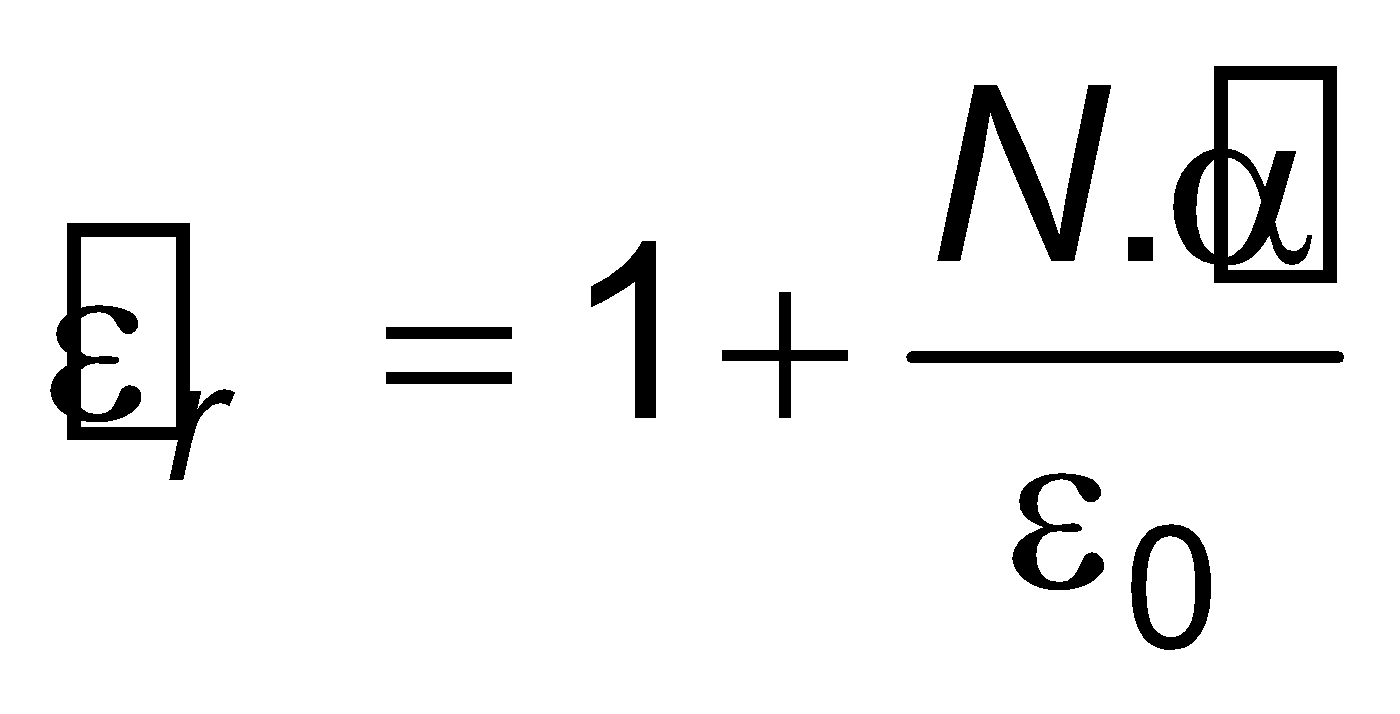 Поляризуемост при променливо електрическо поле:
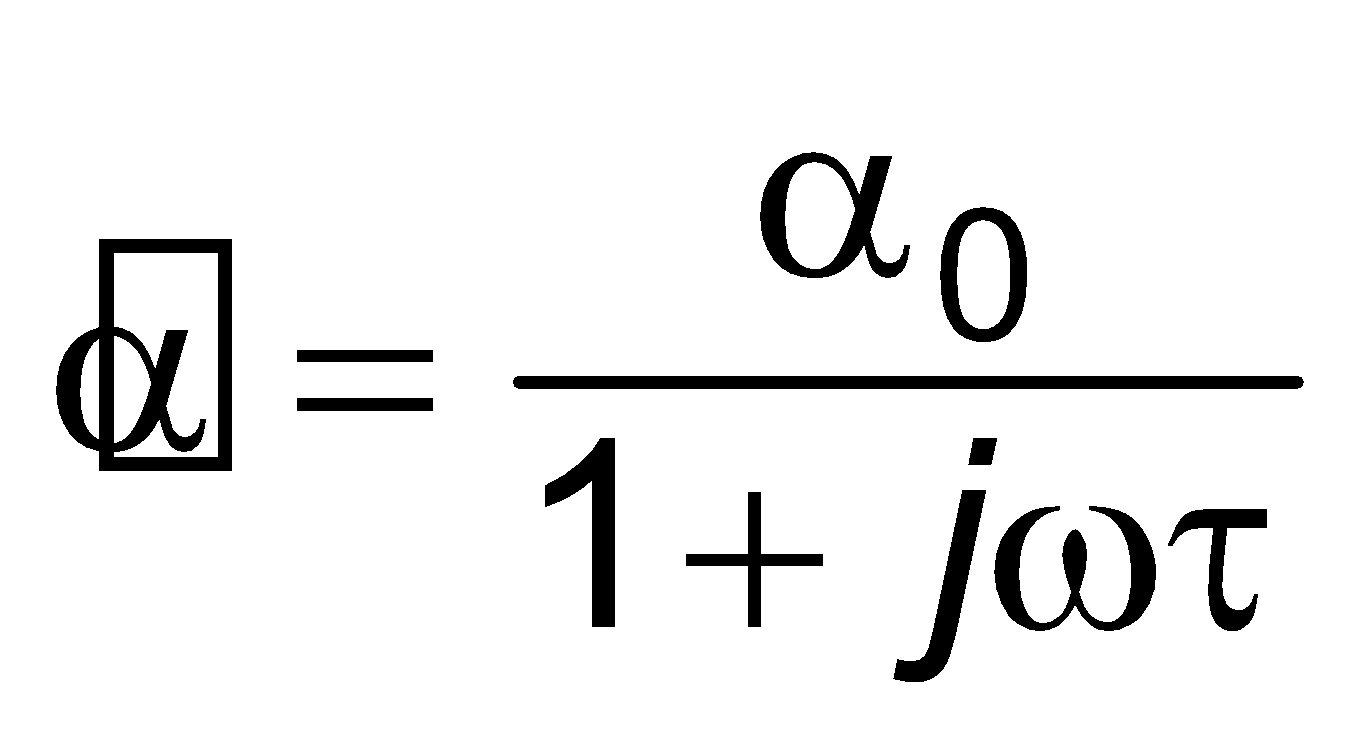 където 	α0 е поляризуемостта при постоянно поле;
	ω – кръгова честота на полето;
	τ – време за релаксация
j ≡ i – имагинерна единица
Поляризация
ІV. Честотна зависимост
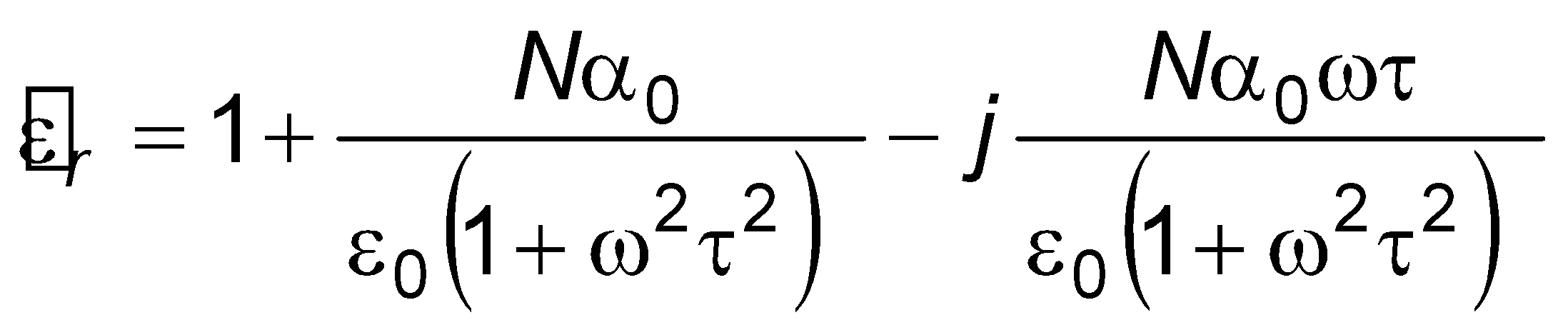 εr
Загуби
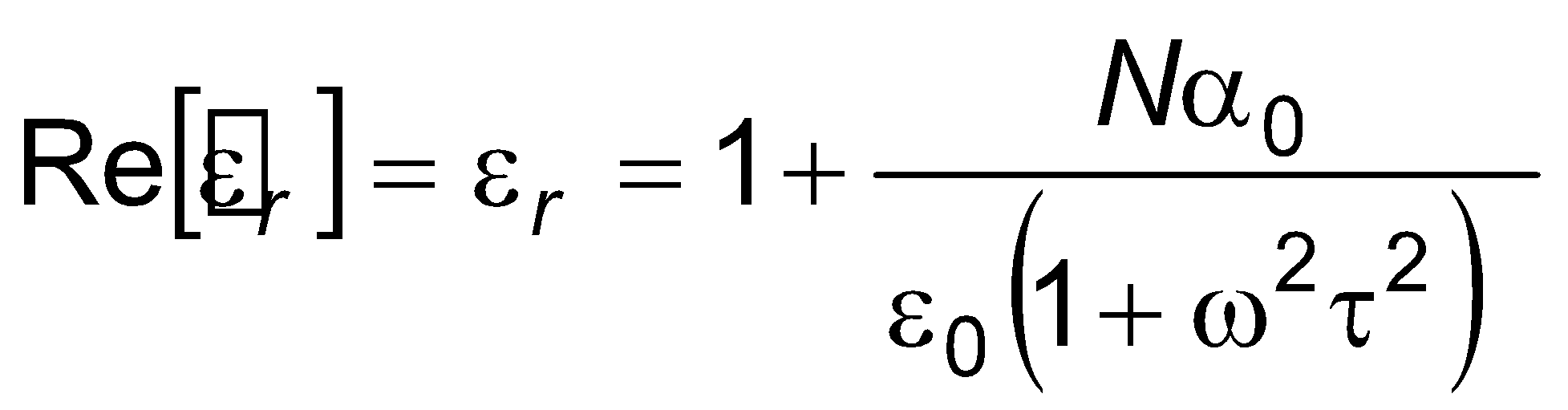 Поляризация
ІV. Честотна зависимост
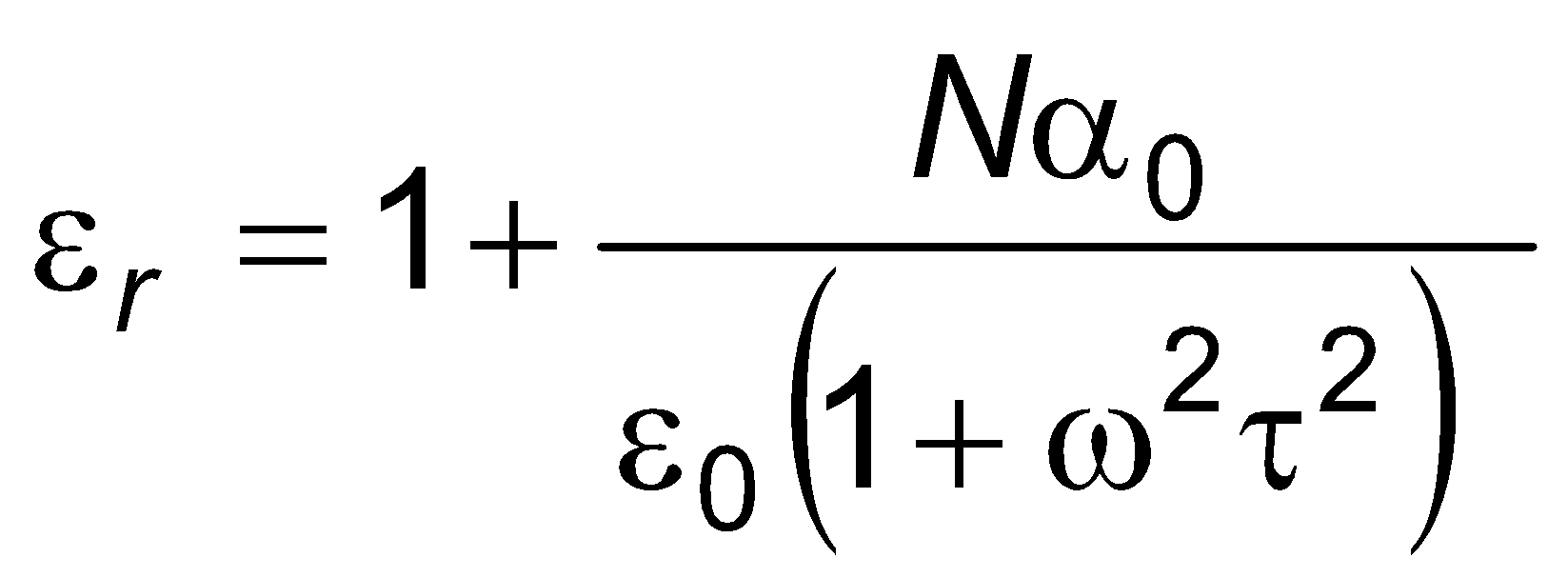 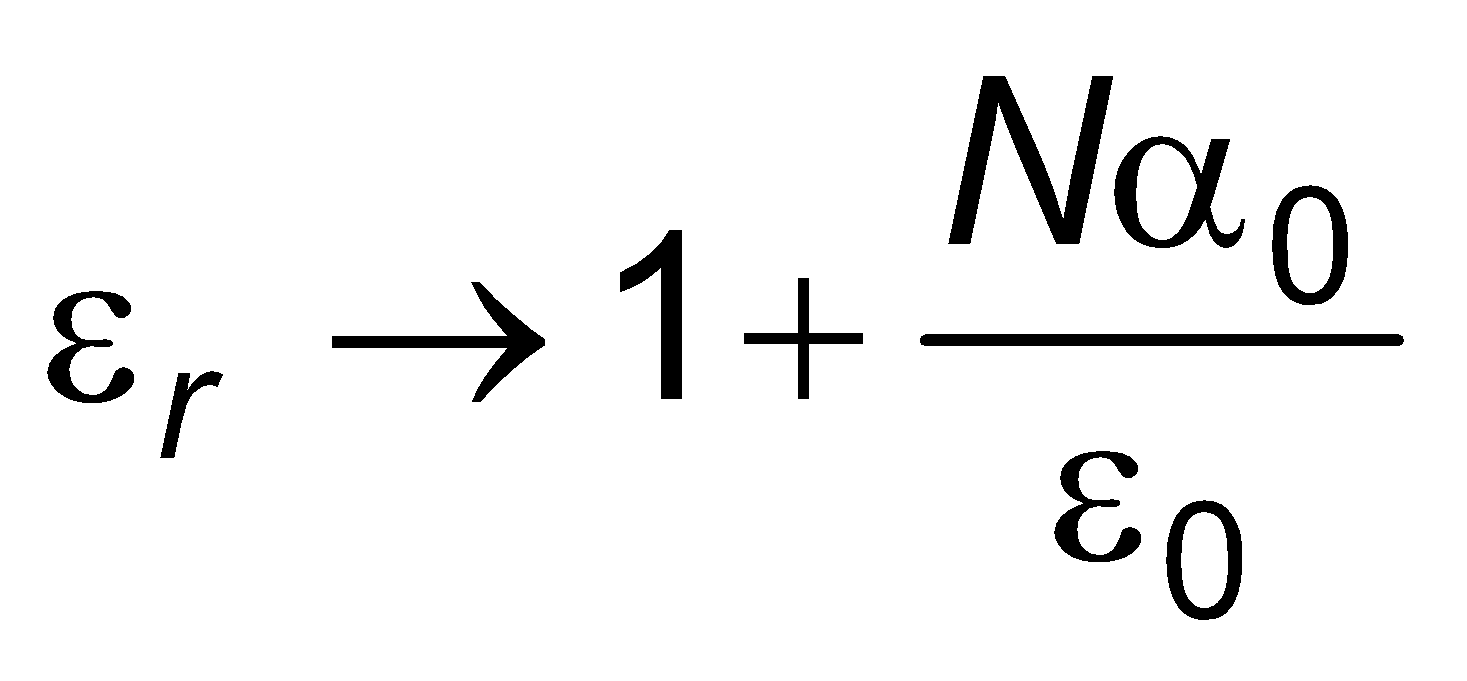 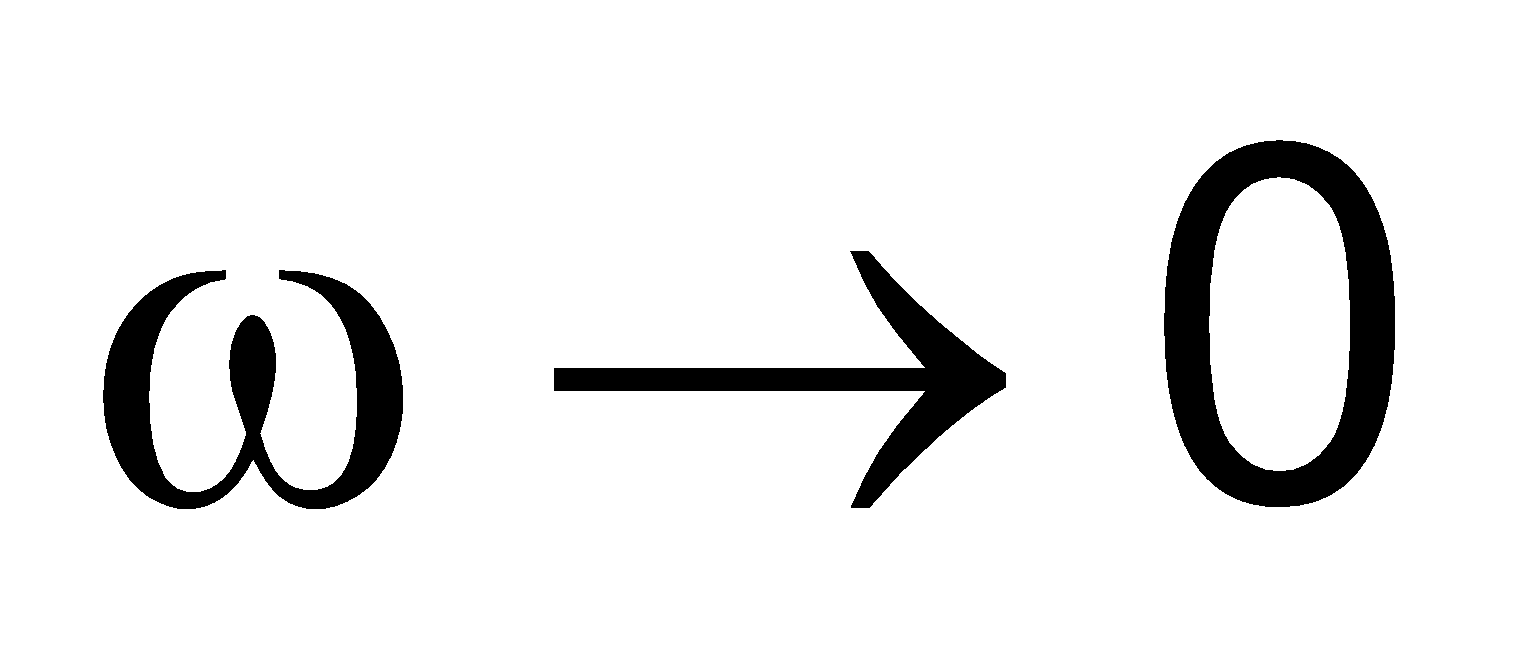 то
Ако
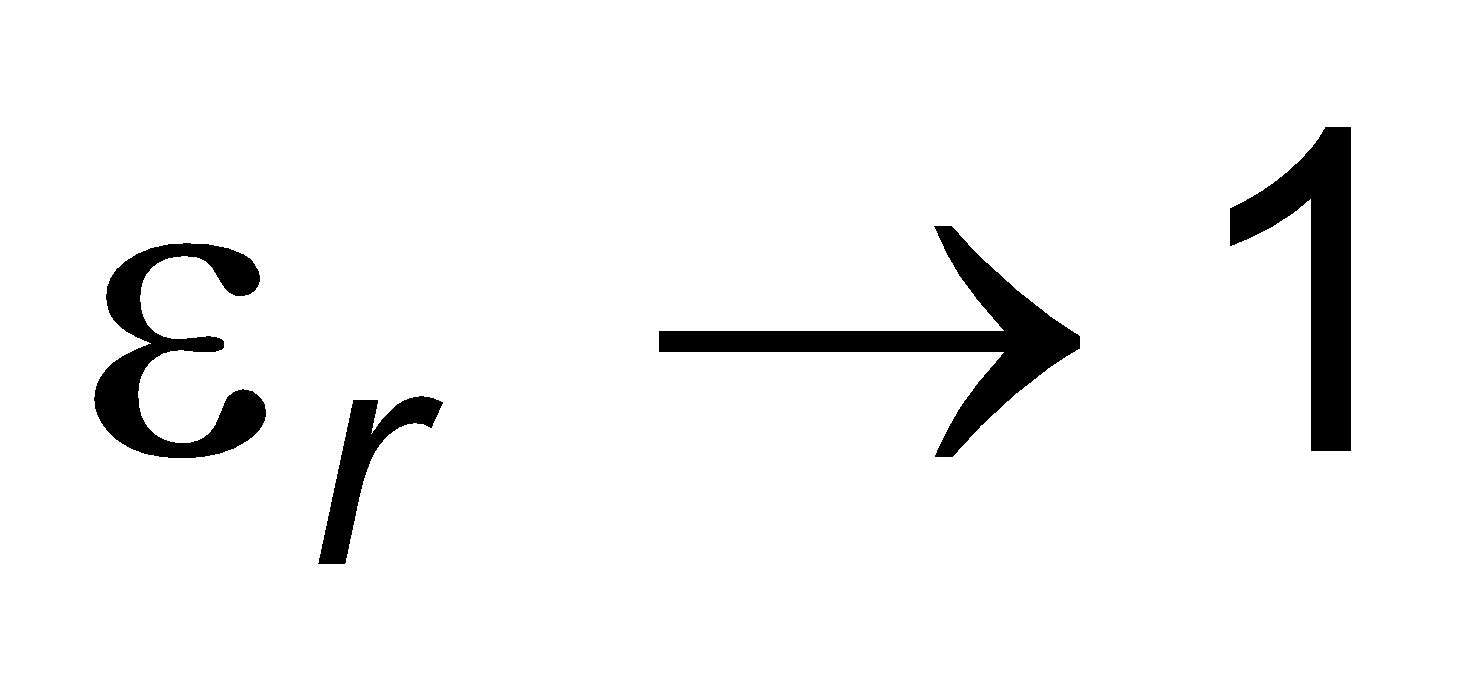 Ако
то
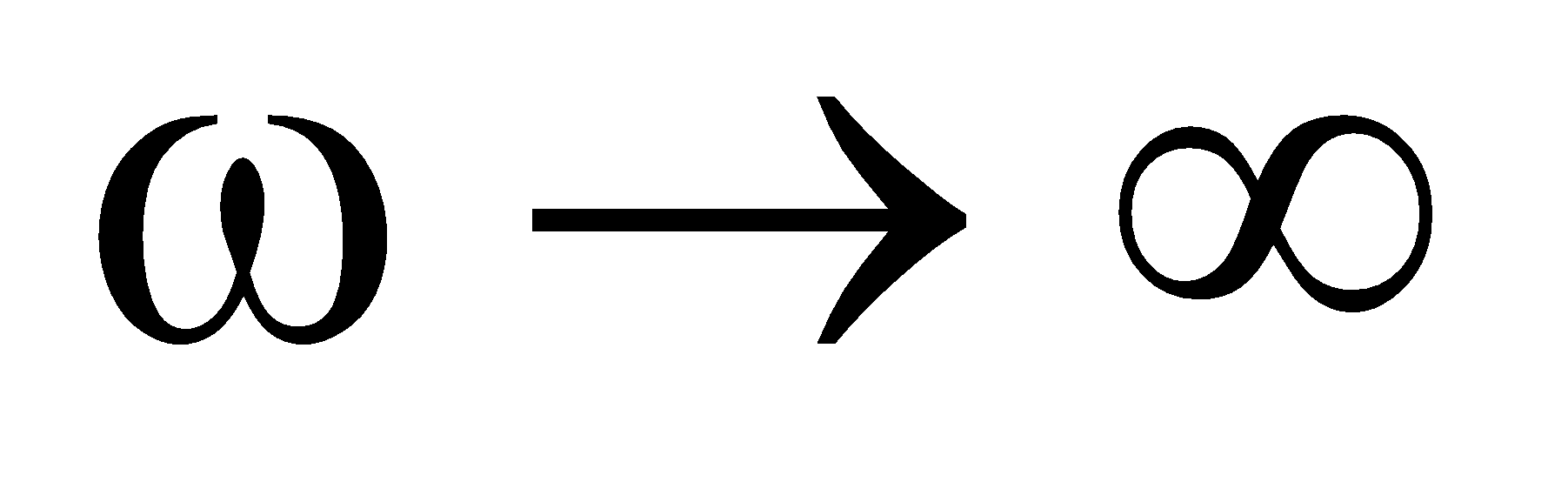 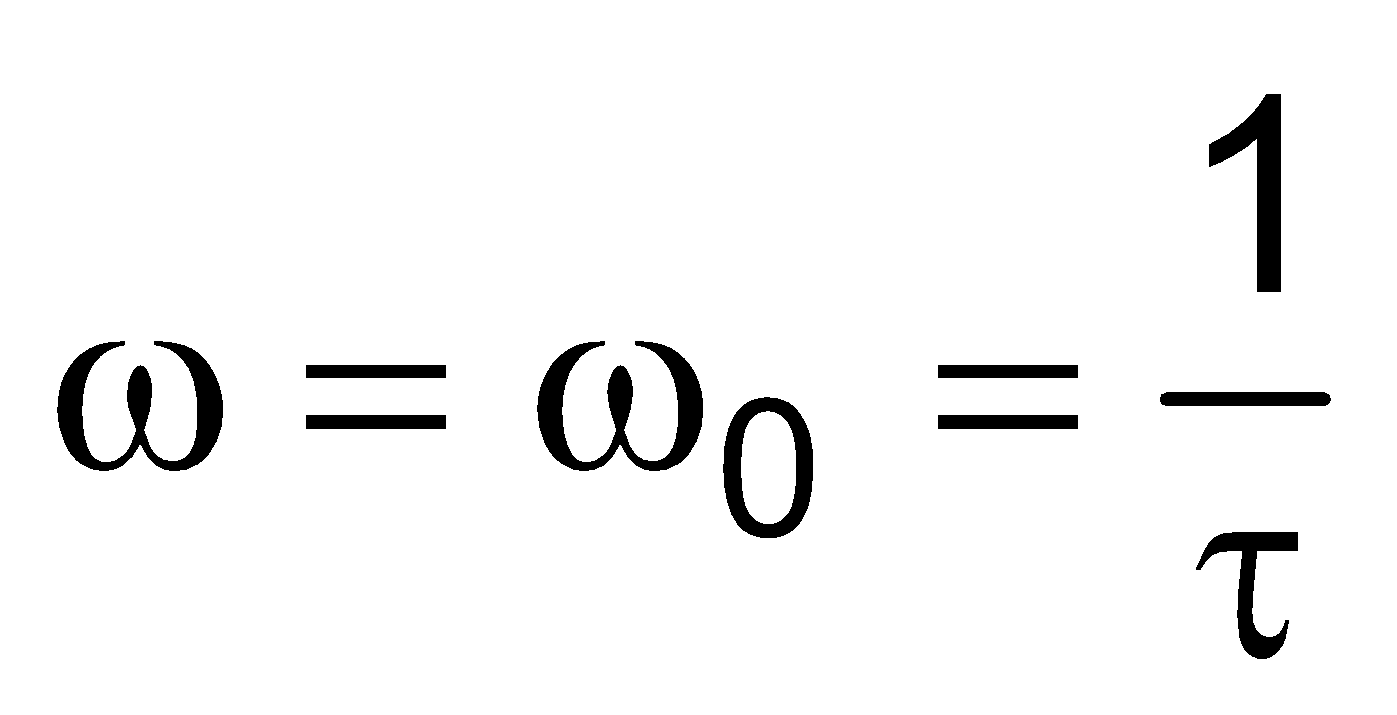 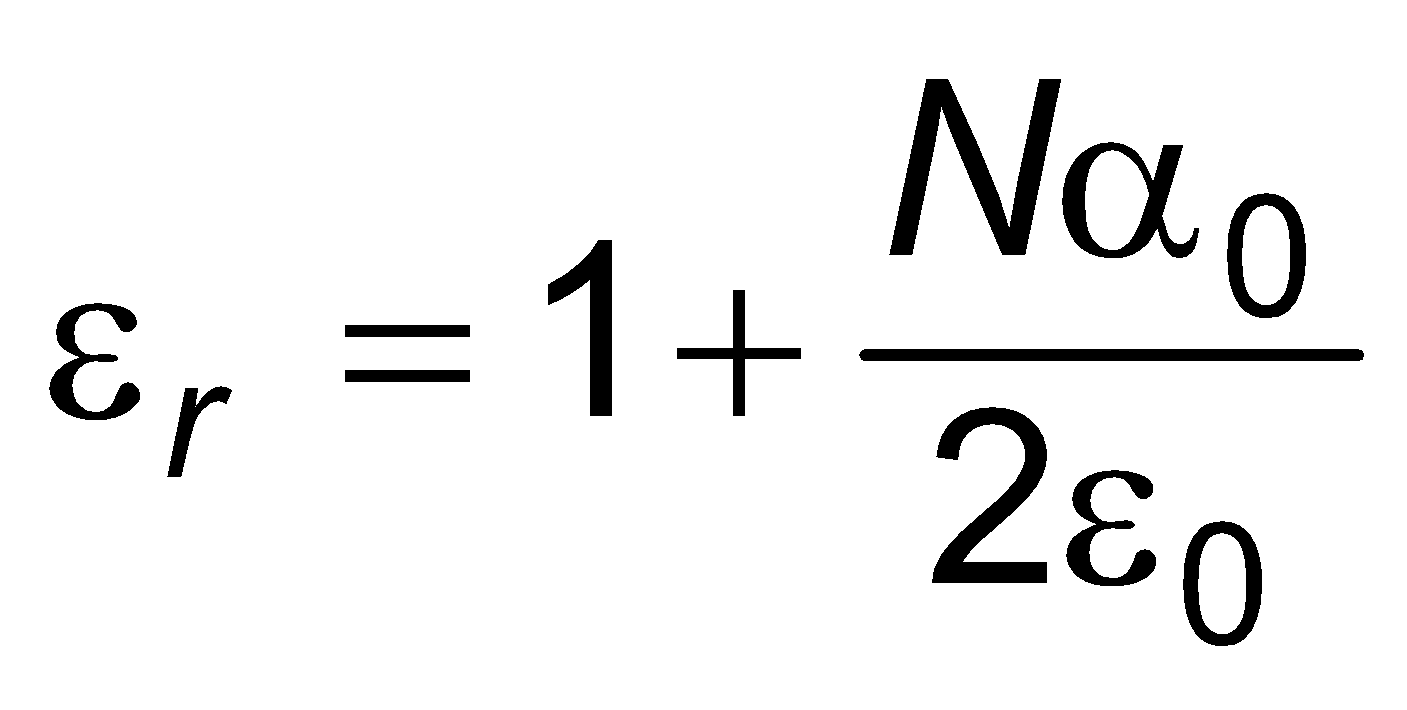 Ако
то
Поляризация
ІV. Честотна зависимост
εr
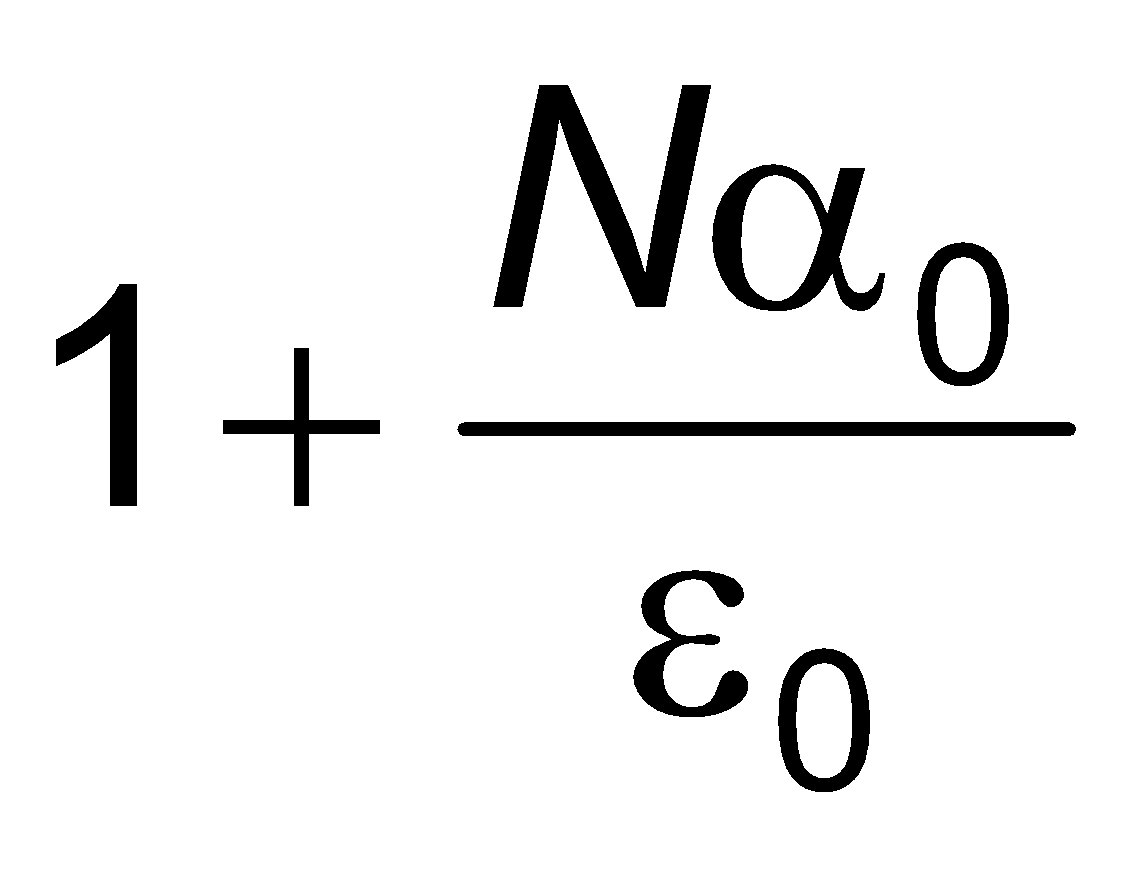 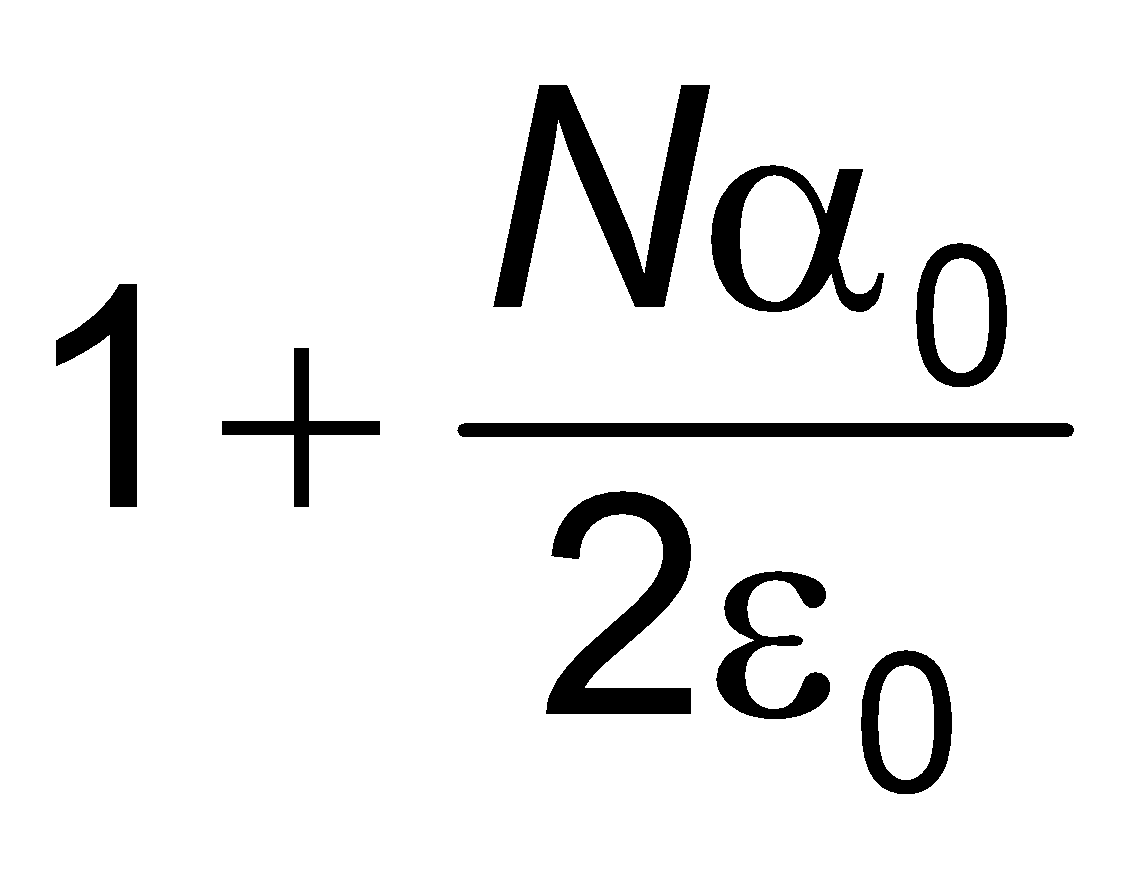 1
ω
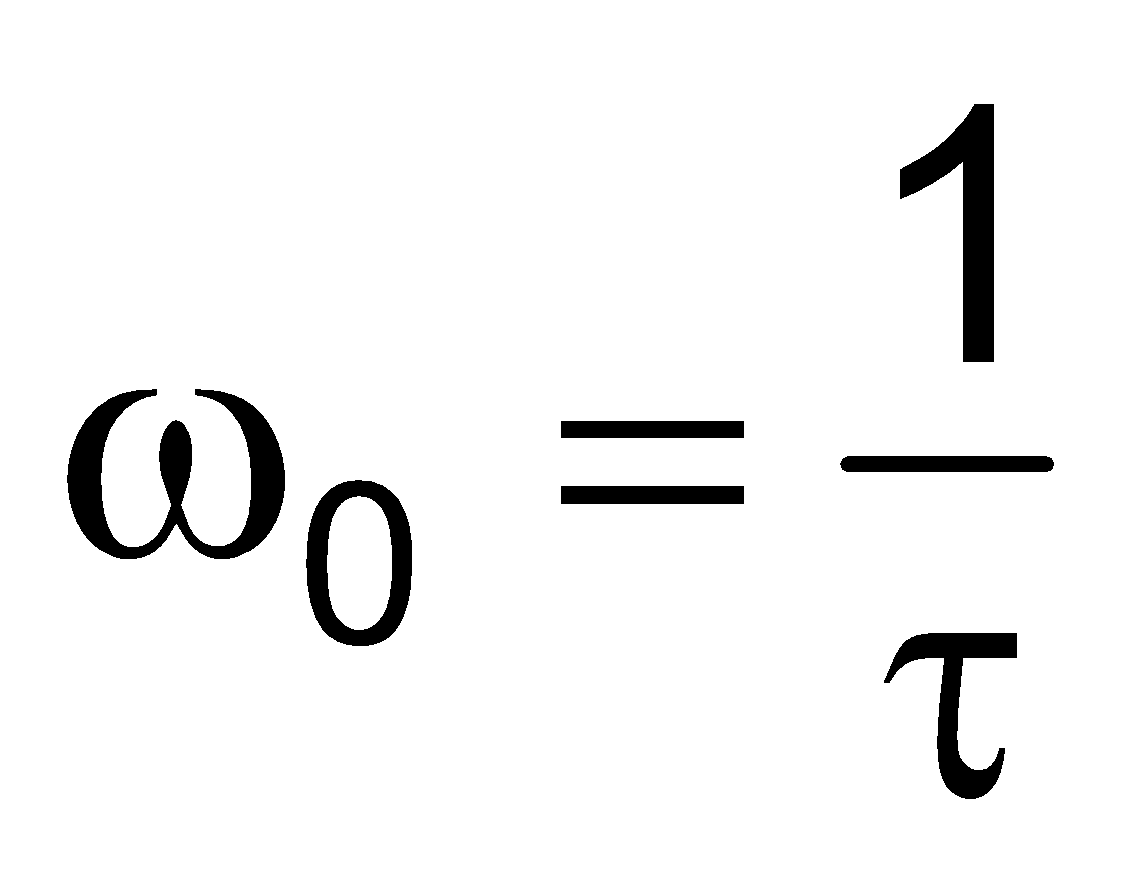 При честоти по-големи от ω0 поляризационният процес не може да следва изменението на интензитета на полето и поляризацията намалява.
Поляризация
ІV. Честотна зависимост
εr
εr СТР
εr Д
εr Й
εr Е
1
ω
Поляризация
V. Класификация на диелектриците
1. Според механизма на поляризация
1.1. Линейни без загуби – в тях се проявяват електронна и йонна поляризация
D
εr
до 10
E
Поляризация
V. Класификация на диелектриците
1. Според механизма на поляризация
1.2. Линейни със загуби – електронна и релаксационни поляризации
εr
до 300
D
E
Поляризация
V. Класификация на диелектриците
1. Според механизма на поляризация
1.3. Нелинейни – спонтанна поляризации
∼ 10 000
D
εr
E
хистерезис
Поляризация
V. Класификация на диелектриците
2. Според строежа
2.1. Неполярни – състоят се от неполярни молекули
2.2. Полярни – състоят се от полярни молекули (диполи)
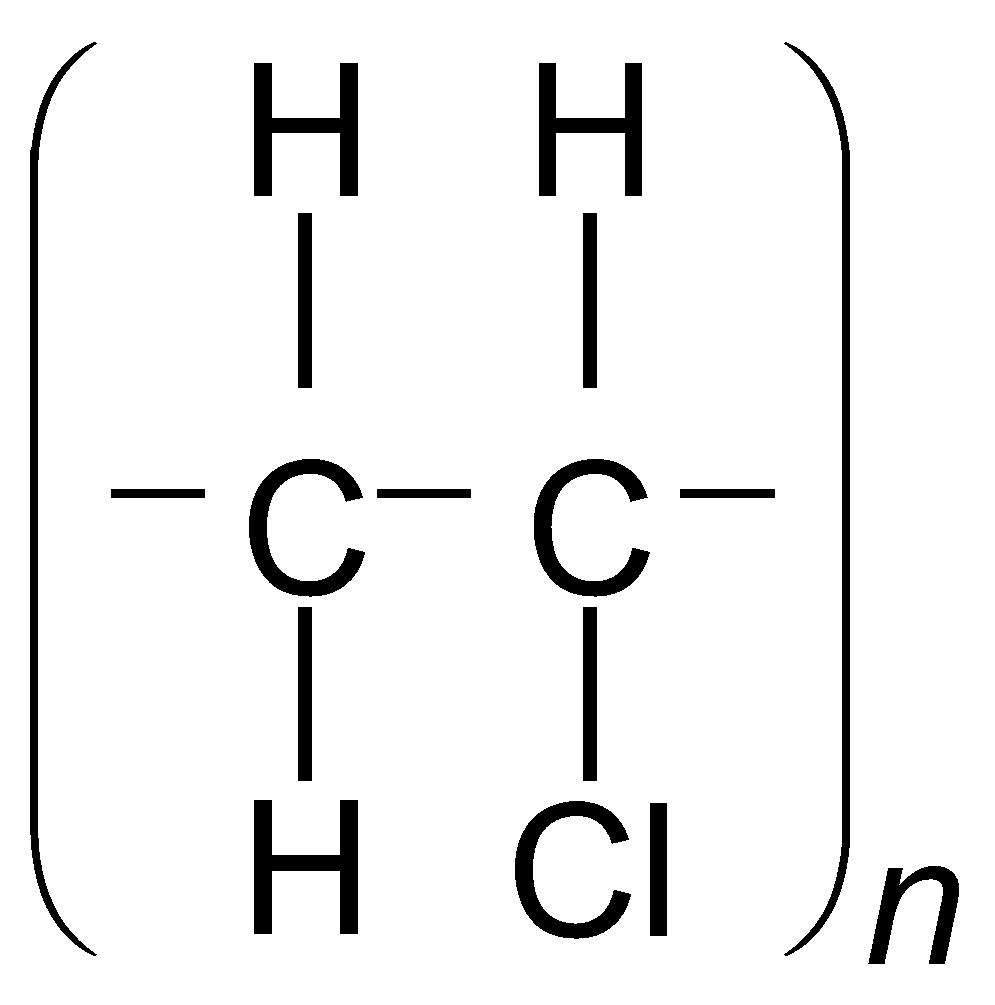 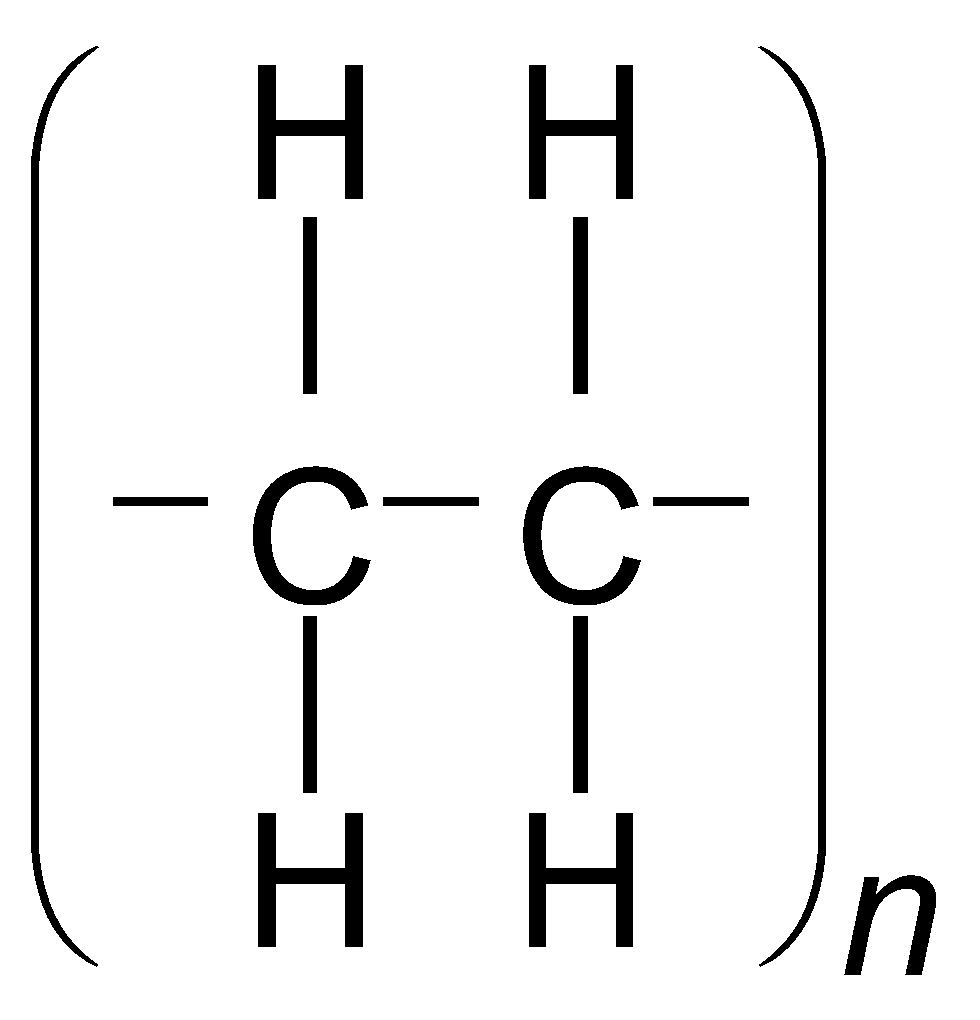 полиетилен
поливинилхлорид
О
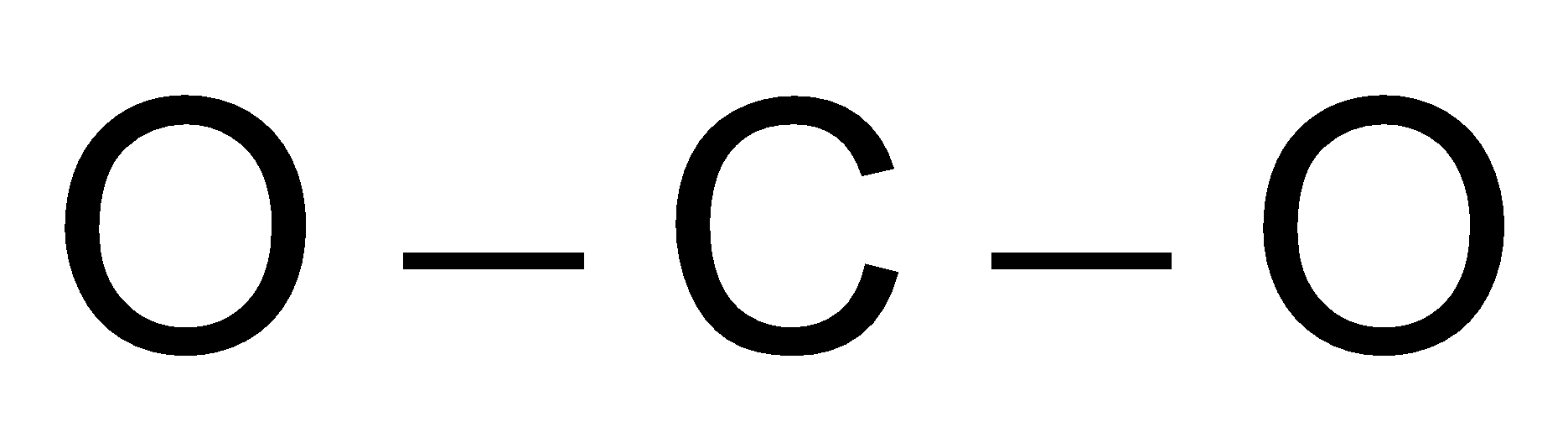 Н
Н
въглероден диоксид
вода
електронна поляризация
електронна и диполна поляризация
Поляризация
V. Класификация на диелектриците
2. Според строежа
2.3. Йонни вещества – твърди диелектрици с йонна кристална решетка
2.3.1. С плътна упаковка на йоните – кварц, корунд и др.
В тях се проявява електронна и йонна поляризации
2.3.2. С неплътна упаковка на йоните – стъкла, мрамор и др.
В тях се проявява електронна и йонно-релаксационна поляризации
Поляризация
VІ. Влияние на агрегатното състояние
Газообразните диелектрици имат малка плътност, поради което
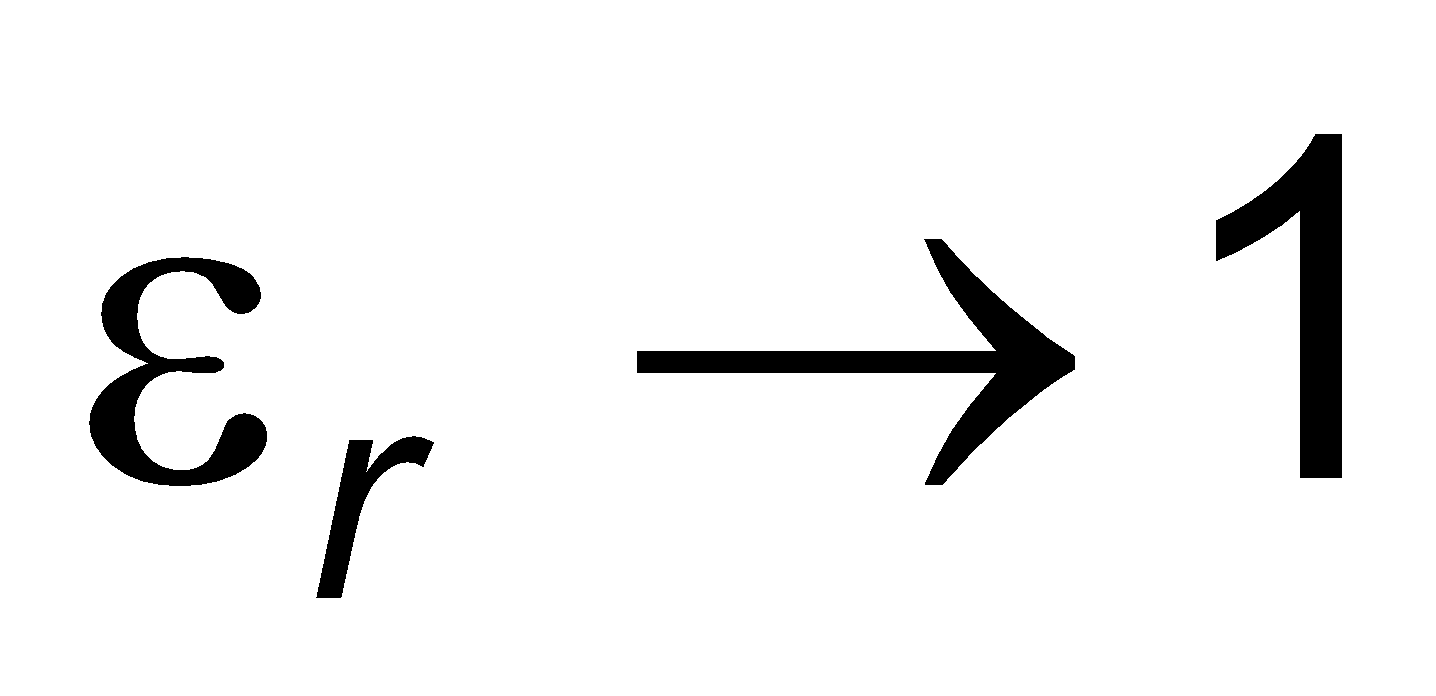 Основно се проявява електронната поляризация.
Течните и твърдите диелектрици имат по-големи εr от тази на газообразните.
В тях се проявяват всички видове поляризации.
Поляризация